Generative AI in Probation and Parole: A Day in the Life of a Future Probation Officer and the EBP Trainer
Presented by Joseph Arvidson, APPA Technology Committee
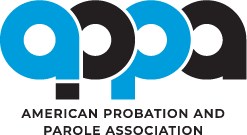 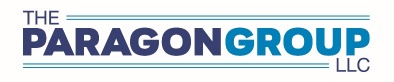 [Speaker Notes: “Welcome, everyone, to our webinar on ‘Generative AI in Probation and Parole.’ 
Today, we’ll explore how tools like ChatGPT and Co-Pilot can enhance workflows, improve case management, and support evidence-based practices in probation work. 
Whether you’re a probation officer or from the tech industry, this session is designed to show you how generative AI can complement professional judgment and streamline processes. Let’s dive in.”]
Welcome to the Future of AI in Probation and Parole!
Objectives: 

Introduce generative AI’s applications in Probation and Parole
 
Demonstrate practical uses with live demos

Explore potential impacts on case management and training
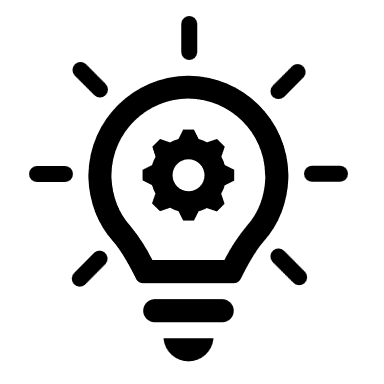 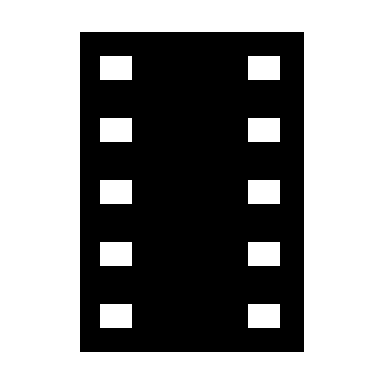 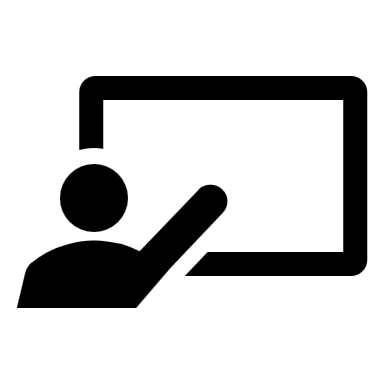 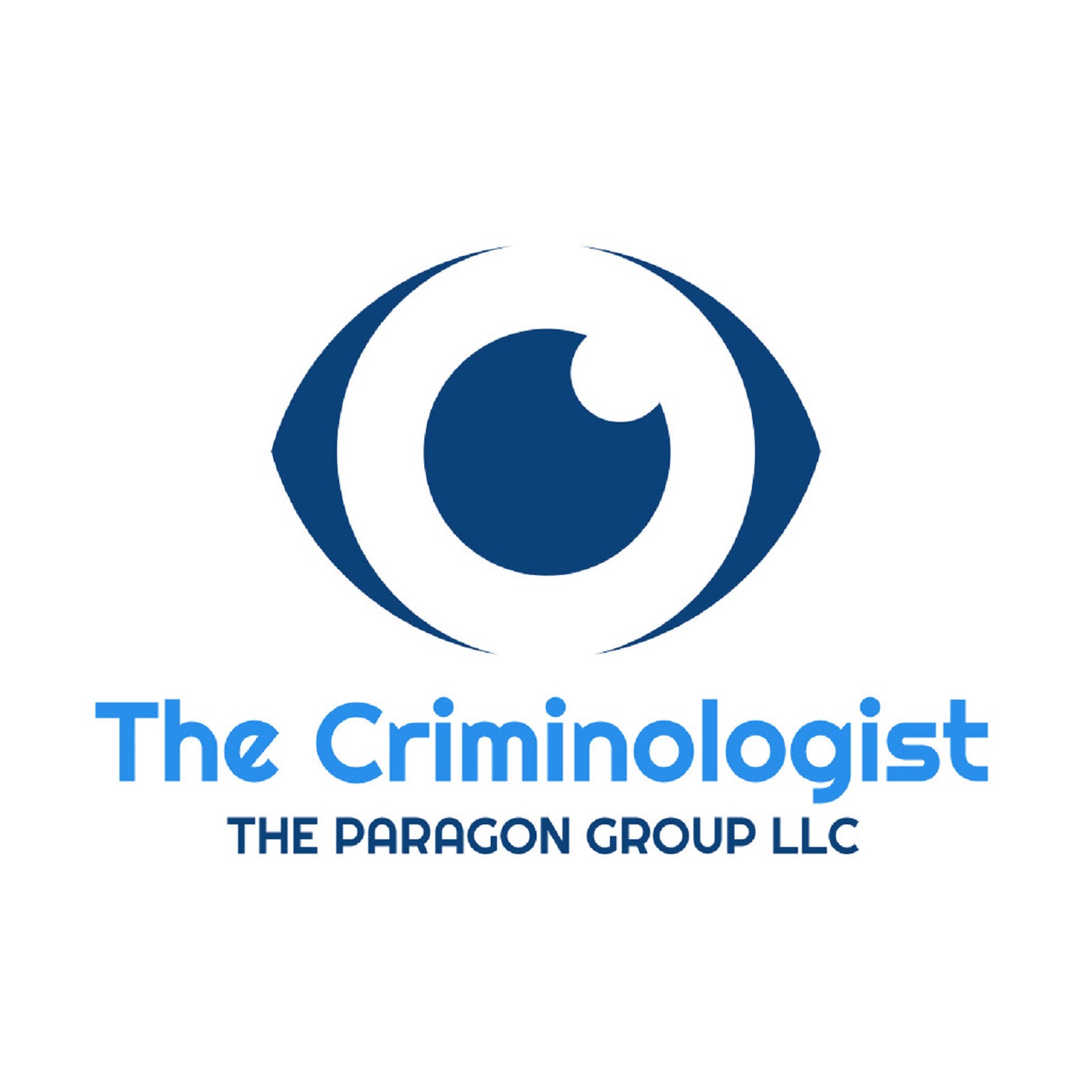 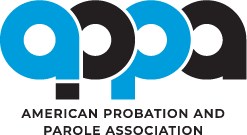 [Speaker Notes: Brief welcome message
Good afternoon, everyone! Thank you for joining me today for this exciting webinar on Generative AI in Probation and Parole. My name is Joseph Arvidson, and I’m honored to be here as a member of the APPA Technology Committee.

Purpose of the Webinar:“Today, we’re going to explore how generative AI tools—like ChatGPT and Microsoft Co-Pilot—can transform daily tasks in probation and parole, saving time and enhancing outcomes for officers, supervisors, and trainers.”
Overview of Objectives:
Objective 1: “We’ll start by introducing the basics of generative AI and its relevance in our field.”
Objective 2: “Next, we’ll demonstrate practical applications—both live and pre-recorded—showing how these tools can help streamline case management, training preparation, and client engagement.”
Objective 3: “Finally, we’ll discuss the broader impact of these tools, along with potential challenges and ethical considerations.”
Set the Tone:“This is meant to be an interactive and engaging session. I encourage you to ask questions and reflect on how these tools could be applied in your work.”
Transition to Agenda:“Let’s start by looking at how we’ll structure our time together today.”]
Agenda and Approach
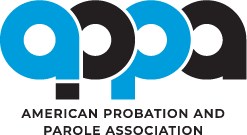 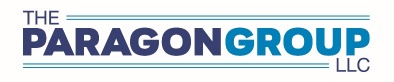 [Speaker Notes: Transition“Now that we know what we want to accomplish, let me walk you through how this webinar will unfold.”
Introduce the Agenda:
Morning: “We’ll begin by focusing on documentation and case review, which are common pain points for probation officers.”
Mid-Day: “Next, we’ll move to client meetings and training preparation—key areas where AI can save time and enhance engagement.”
Afternoon: “Finally, we’ll end with risk assessment and reporting, exploring how AI can assist with identifying patterns and generating actionable insights.”
Highlight the Approach:
“This session will feature a mix of live demonstrations and pre-recorded examples. I want to showcase AI’s speed and flexibility while ensuring everything runs smoothly.”
“You’ll also have opportunities to ask questions, so feel free to jot down your thoughts as we go.”
Set Expectations:“By the end of this webinar, you’ll have a clear understanding of how generative AI can assist in your daily work and training.”
Transition to the Next Slide:“Let’s dive into what generative AI is and why it’s relevant in probation and parole.”]
Terminology
AI = Artificial Intelligence, (AKA Machine Learning) has been around for decades. Examples range from YouTube recommendations to web search results, or your credit card transaction being approved. 😊
Generative AI: AI that generates new, original content, rather than merely just finding or classifying existing content (That’s the G in ChatGPT).
LLMs = Large Language Models: A type of generative AI that can communicate using normal human language. What started as “word predictors” have evolved into so much more.
Prompt Engineering: The art of crafting precise, detailed instructions for AI to get high-quality, relevant responses. It's a skill that unlocks AI's full potential.
Text to Text models, Text to Image models, Image to Image models, Image to Text models, Speech to Text models, Text to Audio models, and even Text to Video models.
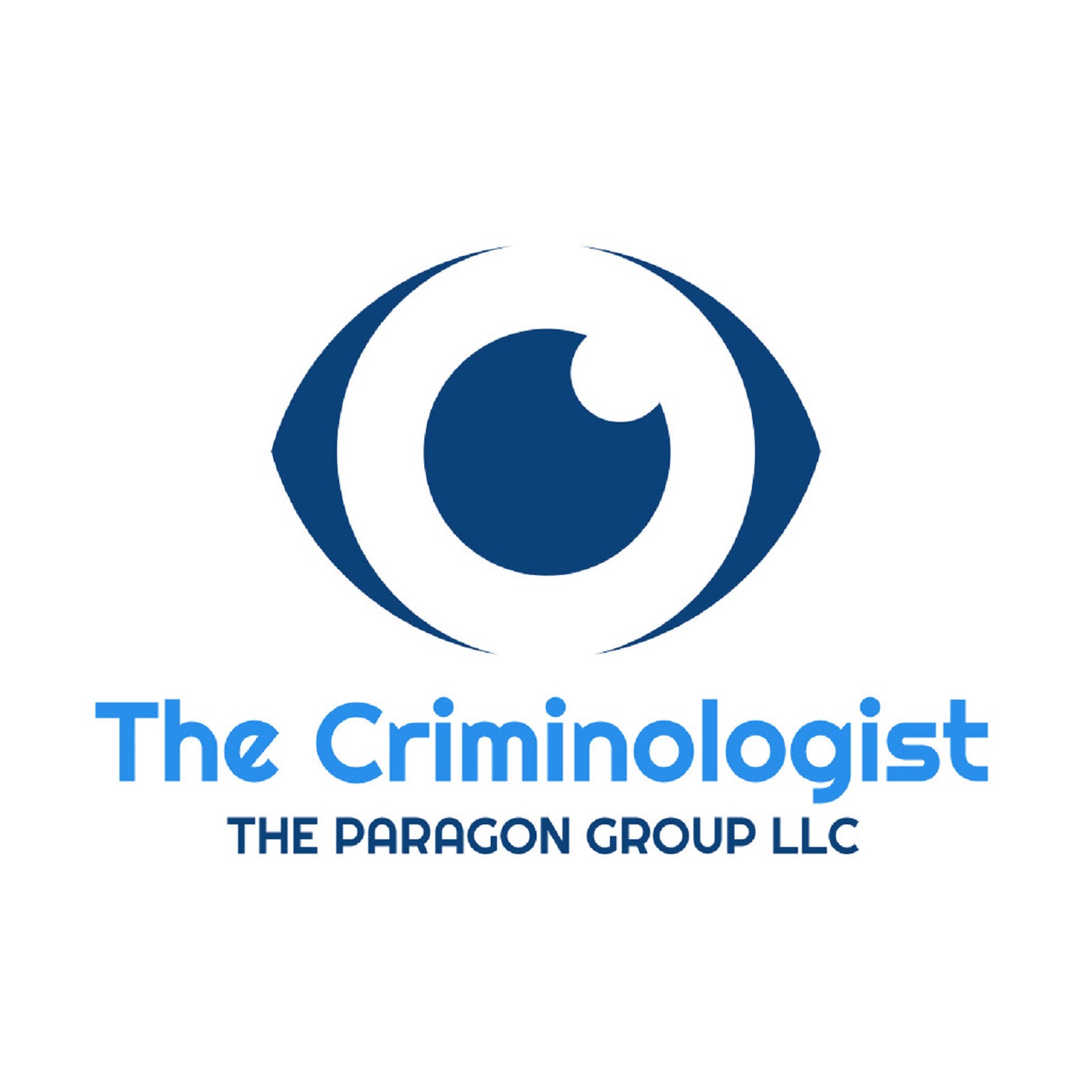 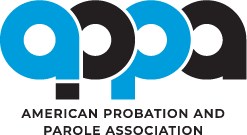 [Speaker Notes: Slide Introduction: "Before diving deeper into the applications of AI, let’s ensure we’re all speaking the same language. This slide introduces key terms you’ll hear throughout the session, along with a few fundamental concepts that help demystify AI."
Point-by-Point Script:
AI = Artificial Intelligence: "Artificial Intelligence, or AI, has been around for decades, and you’ve likely interacted with it without even realizing it. Think about when YouTube recommends videos, Google suggests search terms, or your credit card gets approved for a purchase. These are all everyday examples of AI in action. What we’re exploring today is how AI, specifically its newer forms, can transform probation and case management."
Generative AI: "Generative AI is a specific type of AI that doesn’t just find or classify existing information—it creates. This is the 'G' in ChatGPT. Generative AI produces new and original content based on the input it receives. This is why it’s so powerful and versatile, enabling it to create scripts, summarize case notes, or even draft full case plans."
LLMs (Large Language Models): "Large Language Models, or LLMs, are a subset of Generative AI. These systems communicate in natural human language and have evolved far beyond the 'word predictors' they once were. ChatGPT, for instance, operates as an LLM. It’s why you don’t need to be a programmer to use it—it speaks in our terms, and that accessibility is what has sparked this AI revolution."
Prompt Engineering: "Here’s where you come in: crafting the right prompts. Prompt engineering is the art and science of giving AI clear, specific, and structured instructions to get the best possible response. Think of it as programming, but with natural language instead of code. It’s a skill we’ll practice throughout this webinar, as it’s key to unlocking the full potential of tools like ChatGPT and CoPilot."
Text-to-Anything Models: "The evolution of AI goes beyond just text. Today, there are models that convert text to images, images to text, text to audio, and even text to video. Imagine creating a training video or visual case plan simply by describing it. These multi-modal models open up a world of possibilities, and their integration into justice and corrections is only just beginning."
Additional Insight: "Finally, let’s take a moment to appreciate the name ChatGPT itself. 'Chat' reflects its conversational nature, and the 'GPT' stands for Generative Pre-trained Transformer. A bit of a mouthful, but here’s what it means: ‘Generative’ for its ability to create, ‘Pre-trained’ because it has been trained on vast datasets before you even interact with it, and ‘Transformer,’ referring to the architecture that makes it so fluent in language."
Closing Transition: "With these concepts in mind, we can now dive into the practical demonstrations, where you’ll see these ideas come to life. Keep these terms in mind—they’ll serve as the foundation for everything we’re discussing today."]
The Power of Neural Networks: Turning Data into Meaning
What is a Neural Network?
A system modeled after the human brain, designed to process data through interconnected layers of nodes (like cities on a map).
The Process: Learning Through Connections
Information flows between nodes, refining pathways over time to improve efficiency and accuracy—similar to discovering better routes while driving.
Data Representation: From Inputs to Outputs
Converts words, images, and sounds into numerical representations to make sense of complex data.
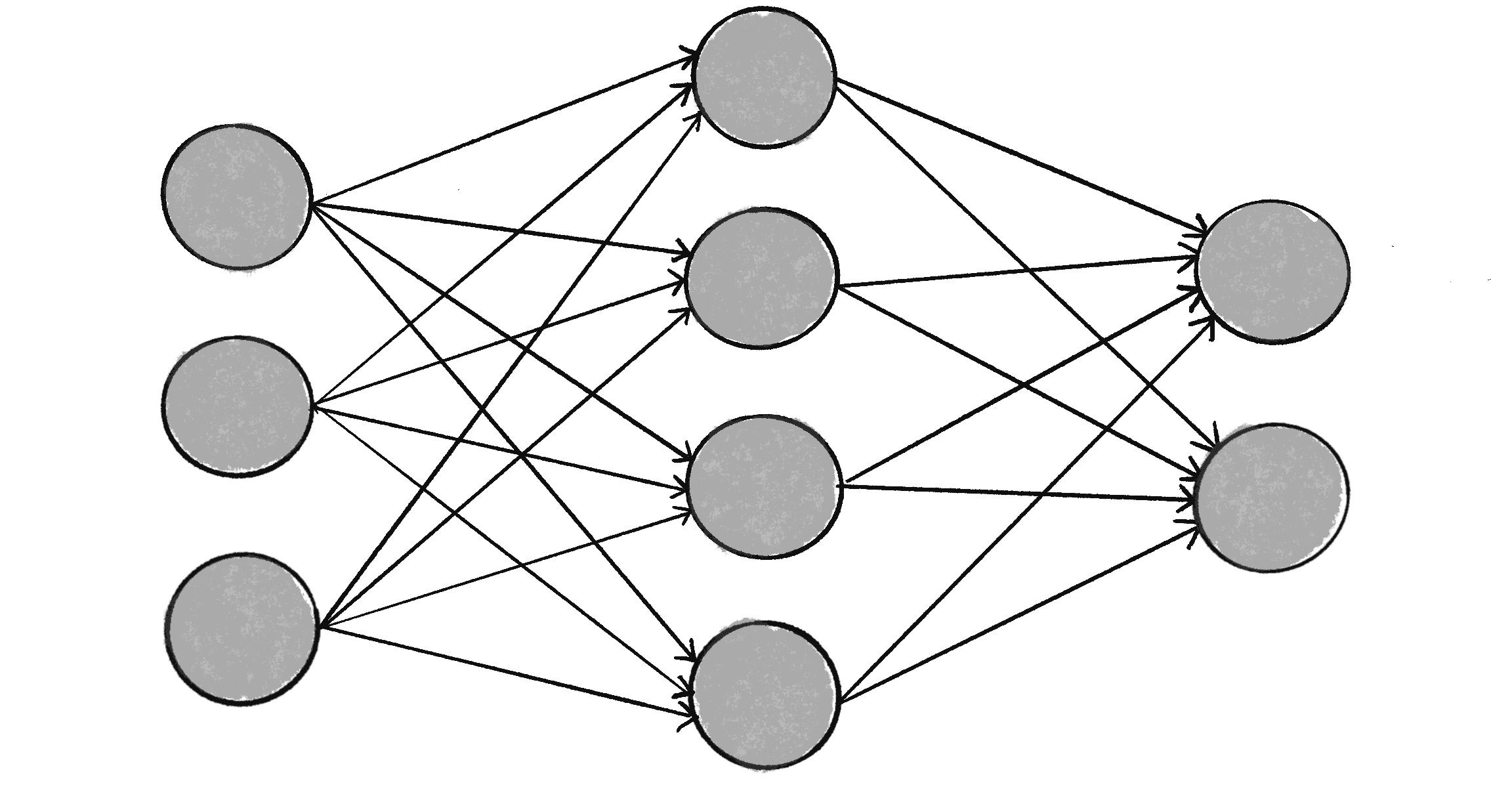 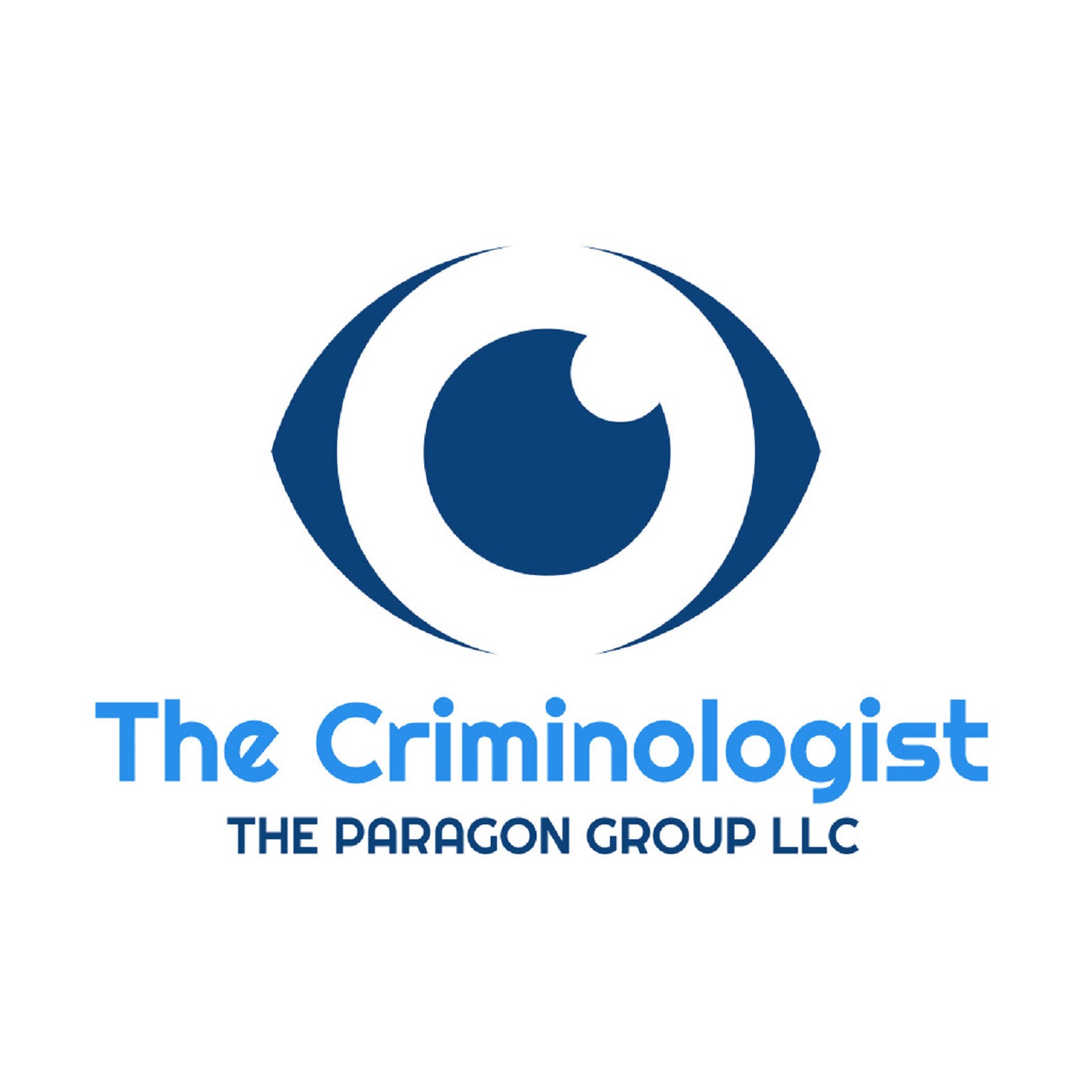 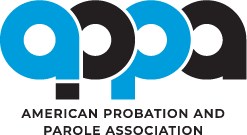 [Speaker Notes: Slide Transition:"Now that we’ve covered the basics of Generative AI, let’s take a closer look at the engine behind it—Neural Networks—and explore how they make tools like ChatGPT and CoPilot possible."
Metaphor to Explain Neural Networks:"Think of a neural network as a massive interconnected web of highways. Each city or town along the way is a node, and the roads connecting them allow information to flow. Now, imagine you’re driving from one city to another for the first time. The first route you take might not be the fastest or smoothest, but as you travel the same route multiple times, you start discovering shortcuts and better paths—avoiding traffic and saving time. This is exactly how neural networks work: they refine their pathways over time, learning the most efficient and accurate way to transform input data into meaningful output."]
The Power of Neural Networks: Turning Data into Meaning
Parameters: The GPS of AI
Millions of adjustable settings guide data flow, ensuring precise and meaningful responses.
Ethical AI in Action
Safety measures in parameter design prevent harmful or unethical outputs, ensuring responsible use.
Why Neural Networks Matter
They make generative AI accessible, bridging technical complexity and user-friendly applications..
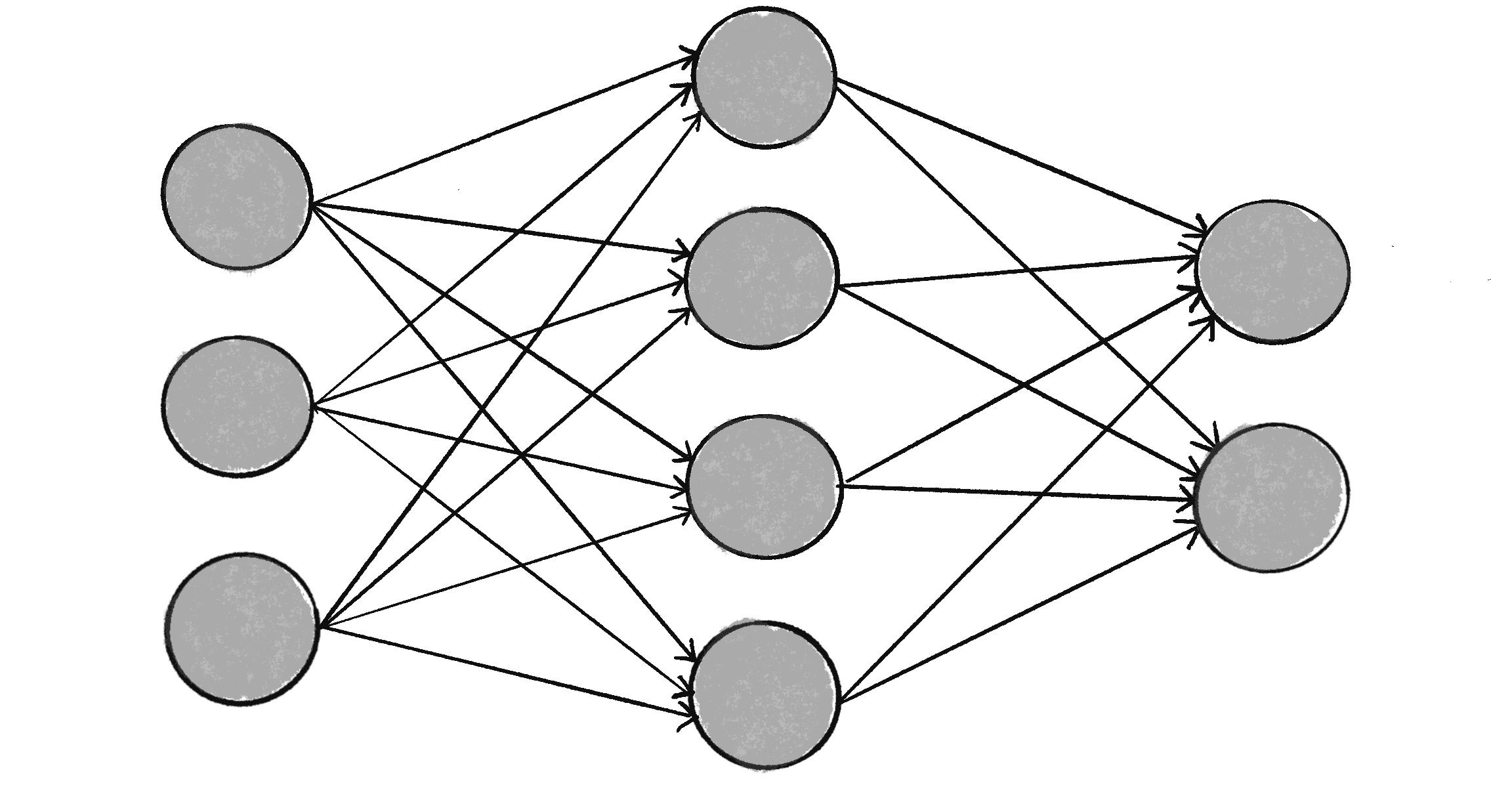 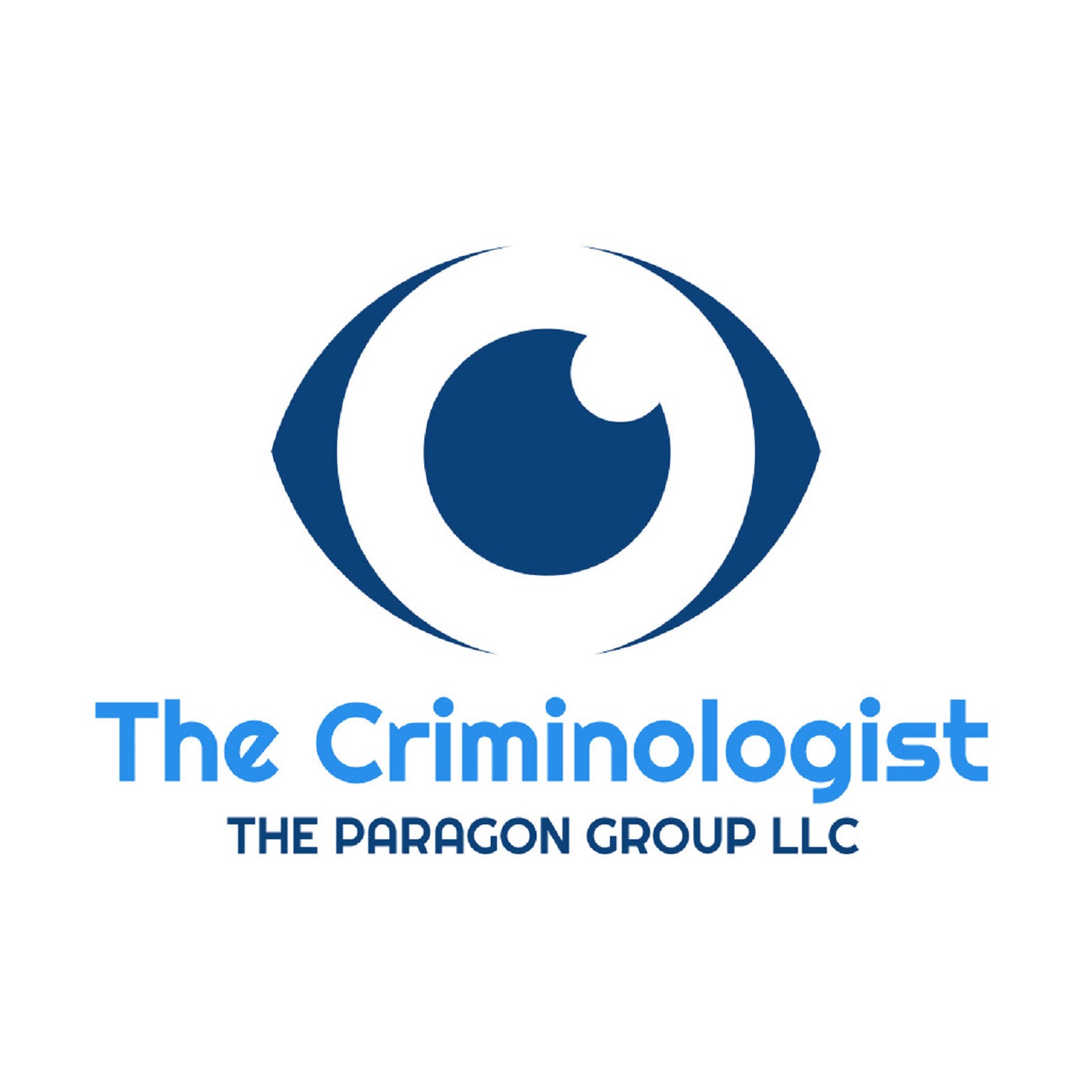 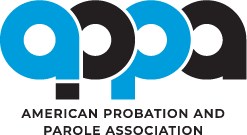 [Speaker Notes: Setting Parameters and Representing Data:"The fascinating part is how these networks handle the data that travels through them. Words, images, or sounds—all the things we interact with—are converted into numbers, the universal language of computers. Neural networks use millions, sometimes billions, of adjustable settings called 'parameters' to determine how this data flows. These parameters are like the dials on a GPS, fine-tuning every route to ensure the destination is reached as efficiently and accurately as possible."
Why It’s Revolutionary:"In the past, achieving this required programmers meticulously writing lines of code for every specific task. Today, tools like ChatGPT rely on Large Language Models (LLMs), where much of this foundation has already been built. The result? We no longer need to code complex instructions. Instead, we simply input our words or provide an image, and the AI responds intelligently—bridging the gap between technical complexity and user-friendly accessibility."
The Role of Parameter Refinement in Responsible AI:"Here’s another fascinating element: These parameters aren’t just refined for accuracy—they’re also designed to ensure ethical use. For example, if you asked ChatGPT, 'How do I rob a bank?' the AI won’t give you an answer. Instead, it will respond, 'I’m sorry, I can’t help with that.' Why? Because creators like OpenAI set safety parameters that prevent the system from generating harmful or unethical outputs. These safeguards are intentionally built in to align with ethical guidelines, ensuring AI is used responsibly."
Why This Matters:"This ability to balance intelligence with responsibility is what makes these tools revolutionary. They can generate meaningful, creative, and analytical outputs while ensuring ethical boundaries are respected. It’s like having a GPS that not only finds you the fastest route but also warns you if the road ahead is unsafe."
Closing the Tech Talk:"So, while we don’t need to understand the technical complexities to use AI, appreciating how it works—and how it’s kept in check—gives us a deeper understanding of its power and potential. Now, let’s focus on how tools like ChatGPT and CoPilot make these concepts practical and useful in our daily work."]
What is Generative AI???
Conversational AI for generating ideas and scenarios.
Integrated AI for summarization and analysis.
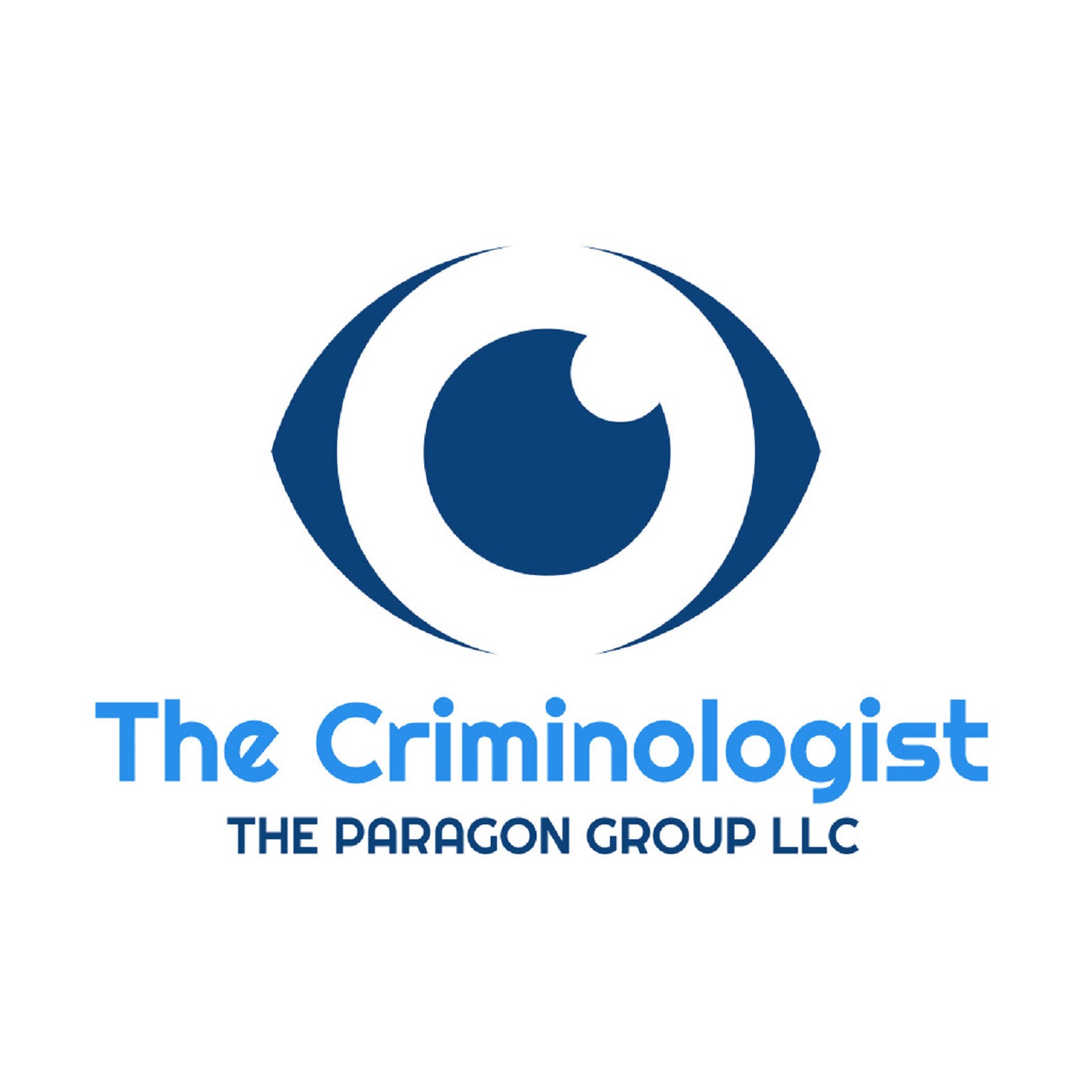 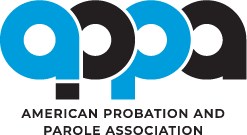 [Speaker Notes: "Now that we’ve clarified the terminology—Generative AI, LLMs, and Prompt Engineering—let’s turn our attention to two standout tools that bring these concepts to life: ChatGPT and Microsoft CoPilot.
On the left, we have ChatGPT, a Large Language Model (LLM) developed by OpenAI. As an LLM, it’s designed to understand and generate human-like language. Think of it as a conversational partner that can help you brainstorm ideas, craft role-play scripts, or develop detailed case plans. Its ability to generate original content based on your prompts makes it a creative powerhouse for professionals in our field.

On the right, we have Microsoft CoPilot, which is also built on LLM technology but operates a bit differently. Rather than being a standalone tool like ChatGPT, CoPilot is ‘baked into the Microsoft cake,’ seamlessly integrating into the tools you already use, like Word, Excel, and Teams. CoPilot doesn’t just analyze data or summarize case notes—it works directly within your familiar platforms, making it a practical assistant for enhancing productivity and simplifying complex tasks.

Together, these tools highlight the breadth of what AI can offer: ChatGPT shines in creative, out-of-the-box thinking, while CoPilot focuses on practical, integrated solutions for your day-to-day work. As we move forward, we’ll see how each tool is applied in real-world scenarios through our five demonstrations, designed to showcase their unique strengths."]
Setting the Scene
Client Meetings
Case Reviews and Documentation
Risk Assessments
Training
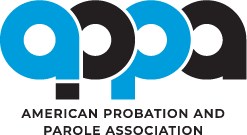 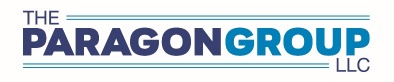 [Speaker Notes: "Now that we understand what generative AI is, let’s explore how these tools fit into our daily work in probation and parole."
Establish the Context:
"Picture the start of the day for a probation officer or an Evidence-Based Practice trainer. For the officer, there’s a full plate: reviewing case notes, meeting with clients, drafting reports, and planning interventions. For the trainer, the focus is on preparing for an upcoming session—creating engaging, tailored content under tight time constraints."
Highlight Common Challenges:
"These scenarios highlight familiar challenges in our field: managing heavy workloads, maintaining consistency in documentation, and customizing approaches to meet individual client or training needs. These tasks, while critical, can often feel overwhelming."
Introduce Generative AI’s Value:
"This is where generative AI tools come in. They address these challenges directly, helping us work smarter and more efficiently, while ensuring quality and adherence to evidence-based practices."
Preview the Structure:
"Over the next few slides, we’ll walk through a typical day in the life of a probation officer or trainer. We’ll break it down into three parts—morning, mid-day, and afternoon—and explore how AI can assist at key moments in each phase."
Transition to the Next Slide:
"Let’s start with the morning, where tasks like documentation and case review often dominate the schedule."]
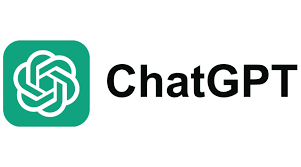 Demo I: Summarizing Case Notes with
Prompt for Chat GPT:
Please summarize the following chronological case notes for a probation client, highlighting both positive progress and areas of non-compliance. Create a 'History of Supervision' section suitable for a probation violation report to the Court. The summary should provide a balanced overview, including:
  Key positive behaviors, such as compliance with probation conditions, treatment progress, or  active engagement in sessions.
  Major non-compliance issues, such as missed appointments, positive UAs, or failure to meet     probation conditions.
  A concluding statement on the overall trajectory of the client’s supervision, noting both efforts to support the client and the challenges encountered.
4.  Ensure the summary is clear, concise, and unbiased snapshot of the client’s supervision history.
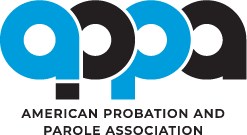 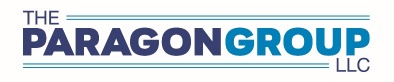 [Speaker Notes: "Welcome to our first demo, where we’ll explore how ChatGPT can assist probation officers in summarizing complex case notes for court reports.
Imagine a situation where you have months or even years of chronological notes for a client—covering compliance, treatment progress, non-compliance issues, and everything in between. Preparing a concise summary for the Court can be incredibly time-consuming, but this is where ChatGPT comes in.
The prompt on this slide is specifically designed to help ChatGPT focus on three key areas:
Highlighting positive progress—such as compliance with probation conditions or active engagement in treatment.
Summarizing non-compliance issues—like missed appointments or failed UAs.
Crafting an overall assessment of the client’s supervision trajectory, balancing both support efforts and challenges.
To demonstrate this, we would upload anonymized case notes as an attachment and let ChatGPT create a structured summary. This saves valuable time while ensuring a thorough review of the client’s history.
Addressing Privacy Concerns: Now, I want to address what I know might be on your minds: data privacy. Using AI tools for sensitive case data requires careful planning:
Always anonymize your notes before uploading. Replace identifying details like the client’s name, DOB, and address with placeholders.
Ensure the tool is used on a secure, agency-approved device and network.
For those using ChatGPT Professional, note that uploaded data is not stored or used for training, providing an extra layer of security.
If your agency has strict privacy policies, you might even consider limiting AI tools to draft work, keeping final summaries entirely within your agency’s systems. Remember, AI tools are here to assist, not replace, your judgment and professional expertise.
Let’s now see how ChatGPT can take on this task effectively.“ (Next slide)]
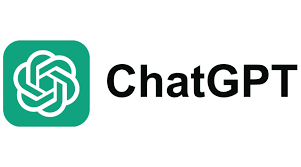 Summarizing Case Notes
Uploading anonymized case notes into Chat GPT.

Prompting Chat GPT for a summary.

Reviewing the structured summary input
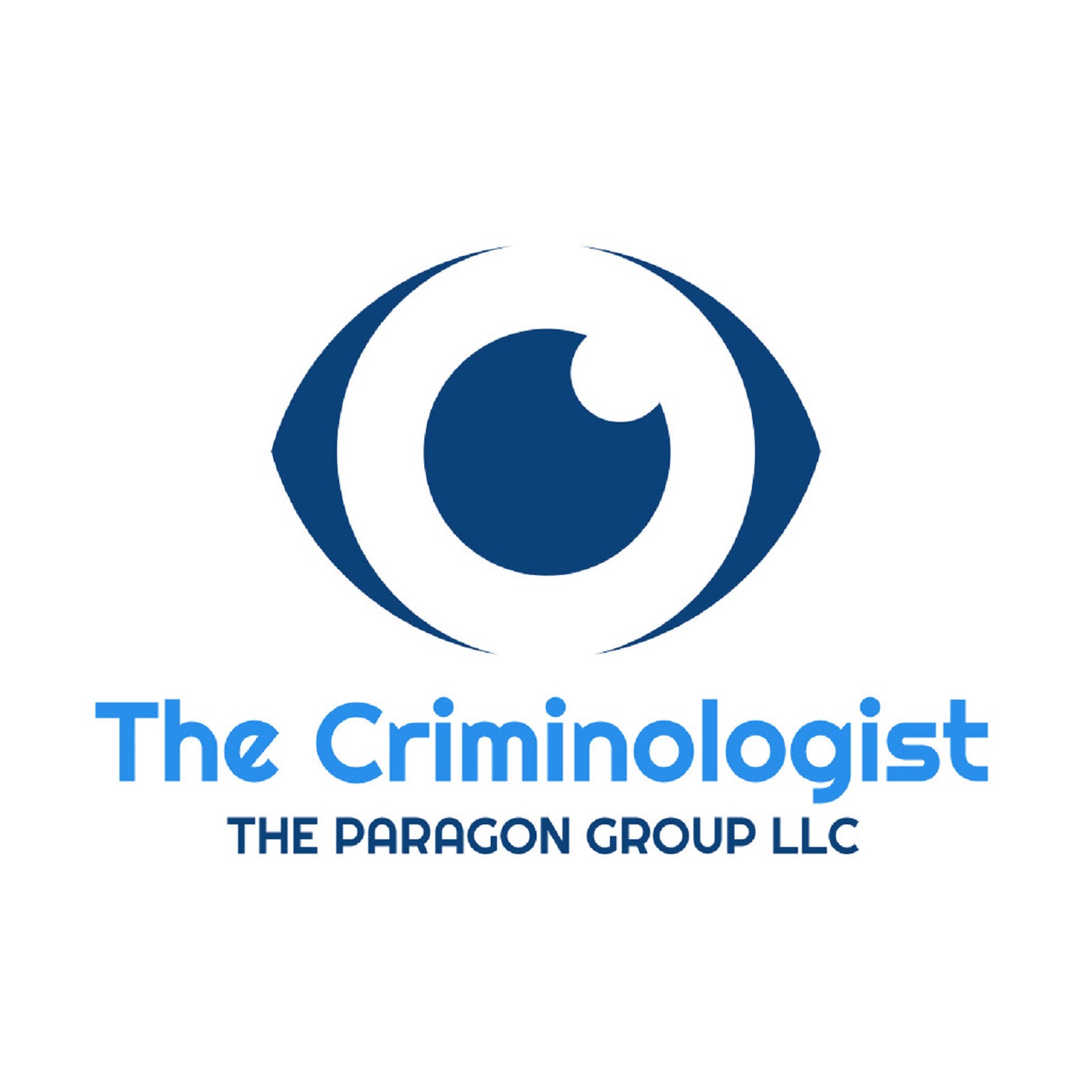 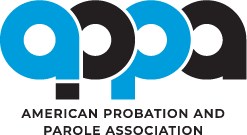 [Speaker Notes: Introduction: "This demo showcases how ChatGPT can simplify the summarization process for probation officers by taking months of case notes and distilling them into concise, actionable insights.

"Step-by-step guide: "First, I’ll upload anonymized case notes into ChatGPT. Next, we’ll use a prompt to extract the key points, focusing on compliance, challenges, and overall progress. Finally, we’ll review the generated summary for accuracy and alignment with the officer's needs.

"Anticipated privacy questions: "As this demo uses anonymized data, in practice, officers should ensure no identifiable information is shared, such as names or DOB. If using client-specific data, removing or masking sensitive information is crucial.“

(Joe stop sharing this slide now, and go to live Chat GPT Demo)]
Key Takeaways
Efficiency: Quickly extracts key details from large case notes, saving officers hours.
Clarity: Generates concise summaries that reduce ambiguity and aid decision-making.
Consistency: Ensures summaries focus on important Format criminogenic domains (e.g., Peers, Substance Abuse, Anti-Social Thinking).
Focus on Intervention: Frees up time to plan effective interventions and build rapport with clients.
[Speaker Notes: Overview: "Here are the major takeaways from using AI tools like ChatGPT for summarizing case notes. 
These benefits directly address the time constraints and analytical challenges probation officers face daily.

"Efficiency is perhaps the most immediate benefit. Officers can input months of case notes and retrieve an organized, accurate summary in seconds."
"Clarity ensures the summaries are actionable, aiding the officer in identifying patterns of compliance and non-compliance."
"Consistency guarantees that every summary emphasizes critical criminogenic factors like substance abuse, peer influences, and antisocial thinking."
"Finally, this process frees up officers to focus on meaningful client interactions and goal-setting rather than administrative tasks."

Engagement opportunity: "I encourage you to think about how much time you spend summarizing case notes each week and how this could transform that process."]
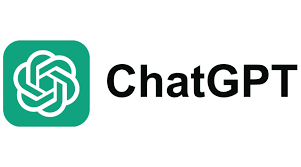 Demo II: Creating EBP Training Content with
Prompt for Chat GPT:
Imagine you are a probation officer conducting a training session on cognitive-behavioral interventions. 

Create an activity to help learners understand the connection between their thoughts and behaviors.
The activity should: 
Include reflective prompts for participants to analyze their own experiences. 
Guide learners to recognize how altering thoughts can influence actions.
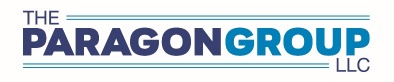 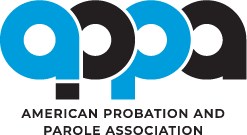 [Speaker Notes: "This demonstration will highlight how ChatGPT can assist probation officers in designing evidence-based training content. 

We'll focus on crafting an activity that connects thoughts to behaviors, an essential concept in cognitive-behavioral interventions.
As we step into the live demo, I'll showcase how a detailed and well-structured prompt can yield tailored training materials in seconds. 
This is especially useful when you're pressed for time but need to deliver impactful, evidence-based content to your learners.
 I'll also emphasize how prompts can be iterative, allowing for refinements based on your specific audience and goals."]
Creating EBP Content
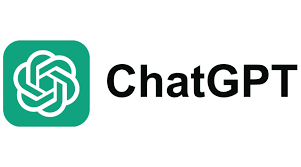 Objective: Use Chat CGPT to generate tailored evidence-based practice (EBP) training content.

Scenario: A probation officer requests assistance link designing a cognitive-behavioral intervention (CBI) activity for trainees.

Prompt Overview:
Develop[p a reflective exercise to help learners understand the link between thoughts and behaviors.
Include practical steps for structuring the activity.

Live Demo Goal: Showcase how Chat GPT can create structured and actionable EBP content that saves times and enhances training quality.
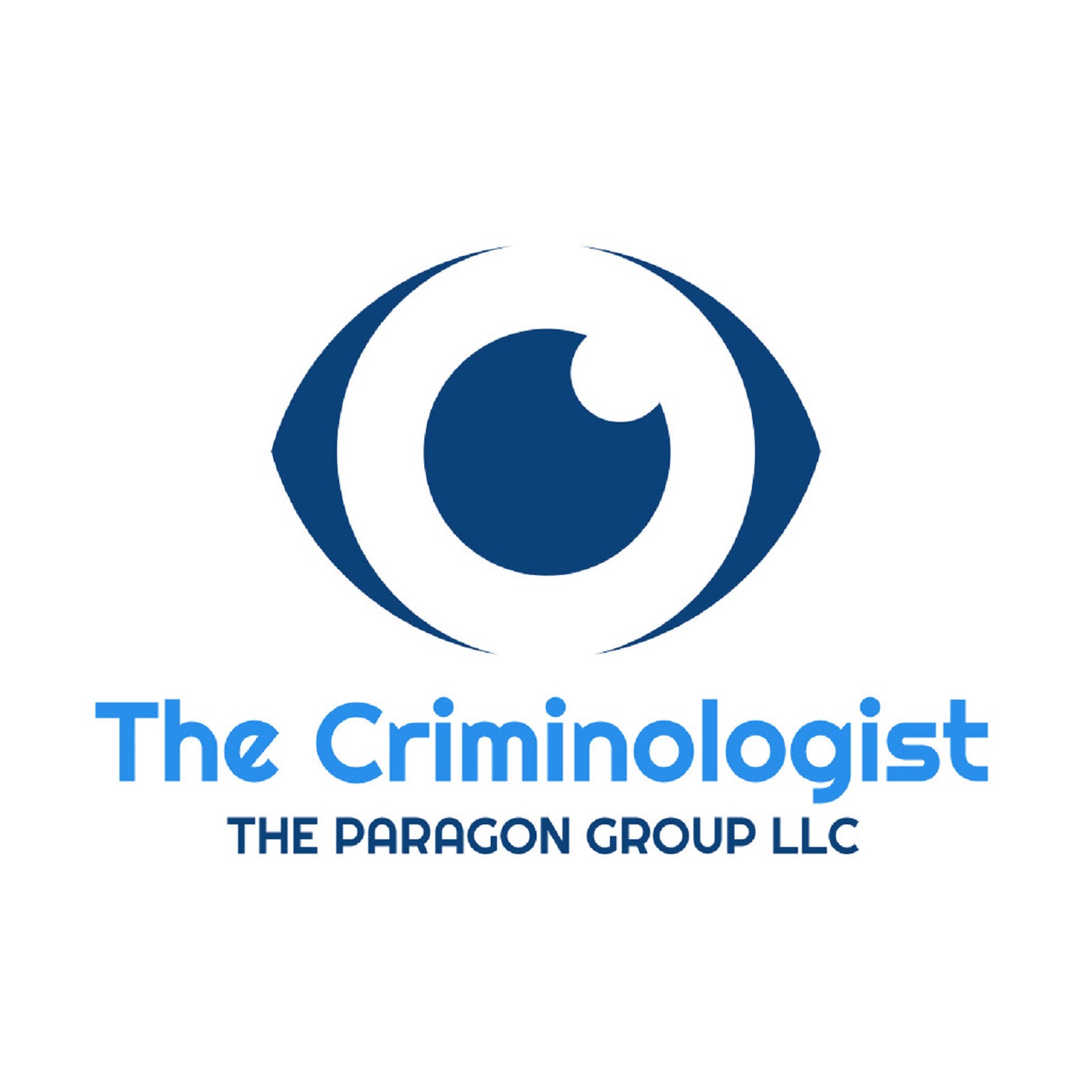 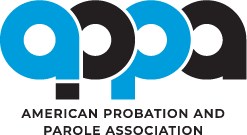 [Speaker Notes: "This next demonstration focuses on using ChatGPT to create effective Evidence-Based Practice training content, specifically for cognitive-behavioral interventions. Imagine you're a probation officer preparing a training session for your team and need to design an engaging activity that helps participants connect thoughts to behaviors.
In this scenario, we'll use ChatGPT to generate a reflective exercise tailored to these training needs. The goal here is to see how ChatGPT can assist in breaking down complex concepts and structuring practical activities, saving time and ensuring training is aligned with evidence-based principles.
I'll walk you through the exact steps in the live demo shortly, but first, let's highlight the prompt we'll be using and what we aim to achieve. ChatGPT will help us generate:
A structured activity that is clear and actionable.
Content that is adaptable for different audiences, from new to experienced officers.
A tool that streamlines the process, allowing you to focus on delivery and participant engagement.
After this live demonstration, we'll reflect on key takeaways to solidify how this tool can enhance your day-to-day work in training preparation.
Now, let’s switch over to ChatGPT and see this in action."

(Joe stop sharing this slide now, and go to live Chat GPT Demo)]
Key Takeaways from               Training Content Creation
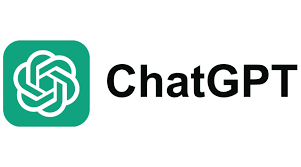 Efficiency: ChatGPT quickly generates structured training outlines, saving trainers significant time.

       Customization: Prompts can be tailored to create content for specific audiences, such as new or experienced officers.

       Versatility: Beyond outlines, ChatGPT can assist with role-play scripts, learning objectives, and more.

       Improved Focus: Automating content creation frees trainers to concentrate on delivery and engagement.
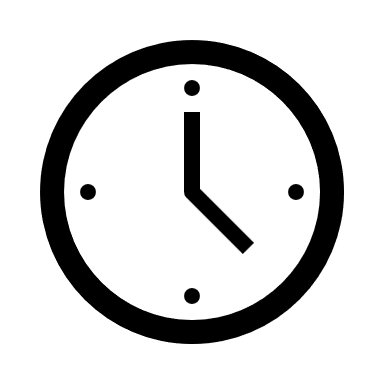 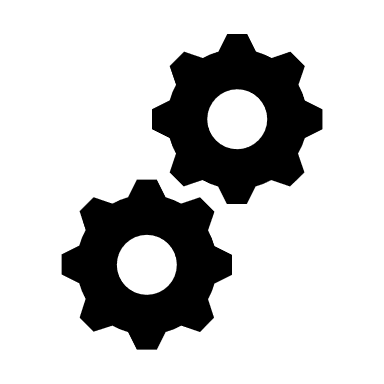 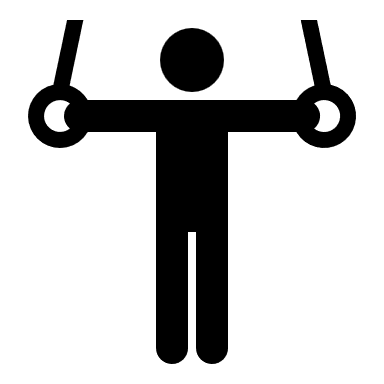 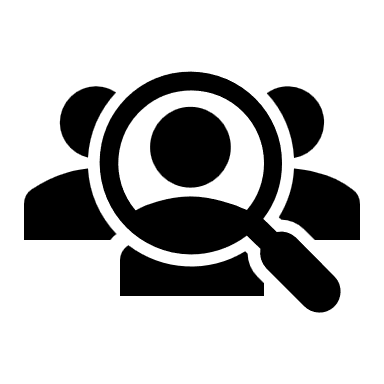 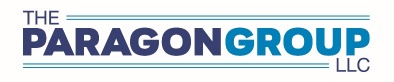 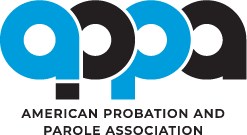 [Speaker Notes: Transition from the Demo:

"After exploring the live demonstration of how ChatGPT can assist with creating evidence-based training materials, let's recap the key takeaways:
Efficiency: ChatGPT allows trainers to quickly generate structured outlines, saving time and effort in content creation.
Customization: The tool enables you to tailor prompts to meet the needs of specific audiences, whether it's new officers or seasoned professionals.
Versatility: Beyond outlines, ChatGPT can be used to generate role-play scripts, learning objectives, and other training aids, making it a multifaceted tool.
Improved Focus: By automating content creation, ChatGPT frees up trainers to focus more on engaging with participants and delivering impactful training sessions.]
Demo III: Role-Play Script for M.I. training with
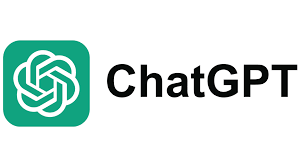 Objectives: Generate realistic role-play scripts for de-escalation practice.


Expected Outcome: Dynamic, adaptable role-play script for probation officers.
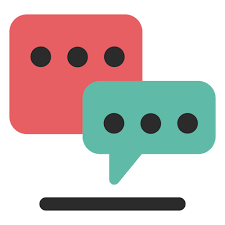 Role-Play communication scenarios for 
Motivational Interviewing training
Scenario: Client hesitant to engage in treatment. 
PO responds with reflective listening and affirmations.
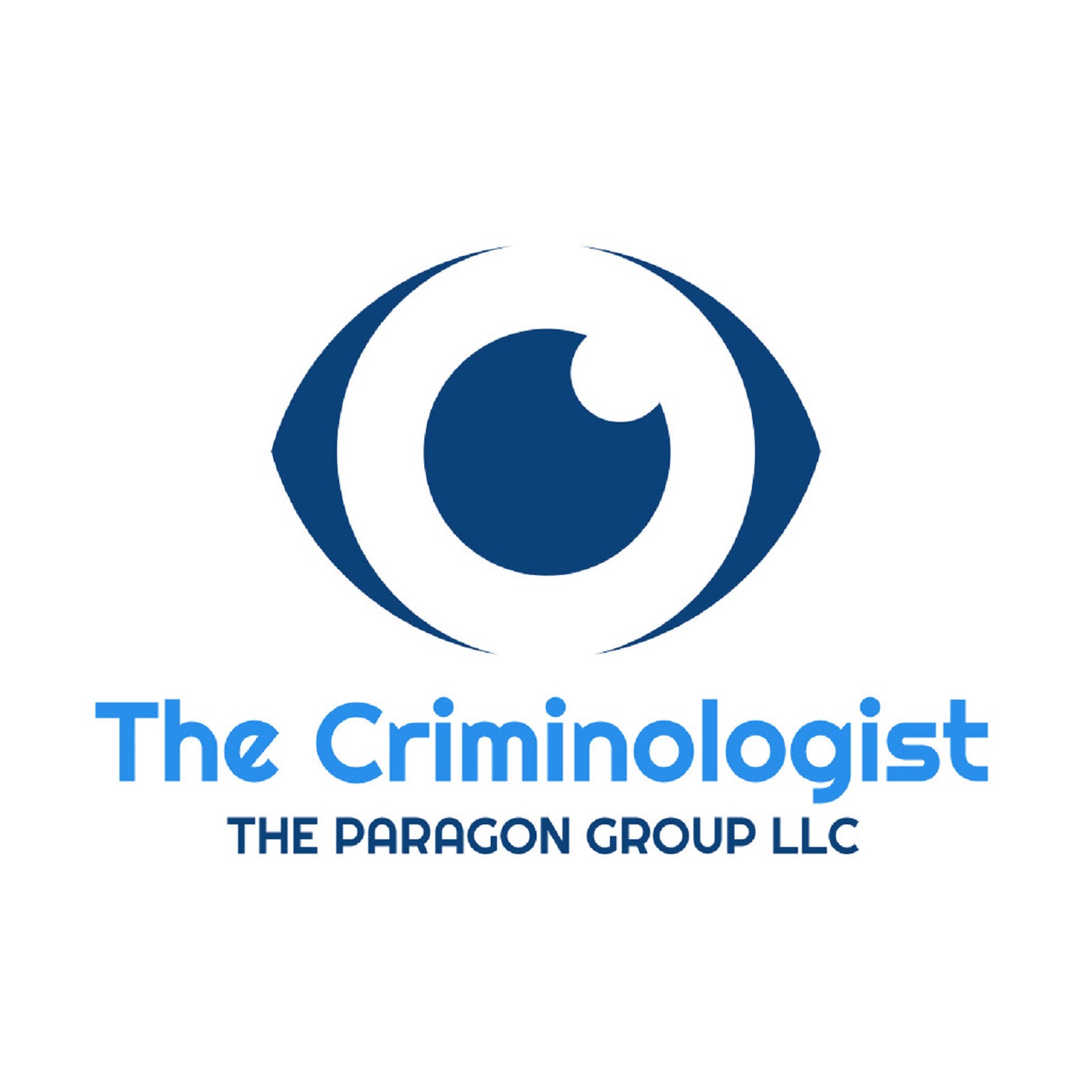 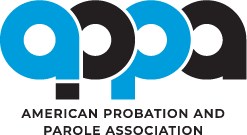 [Speaker Notes: Introduction to Slide:
"This third demonstration focuses on using ChatGPT to create realistic and adaptable role-play scripts for training probation officers. The objective is to model communication strategies that foster collaboration and evoke positive change."
Emphasize Objectives and Outcome:
"The goal is to equip officers with scenarios that feel authentic and tailored to their unique training needs. This is particularly valuable for new officers learning Motivational Interviewing techniques."
Walkthrough the Slide:
"As you see here, the slide outlines the objectives—generating role-play scripts—and the expected outcome: dynamic, adaptable scripts that probation officers can use to practice key MI skills like reflective listening and evoking change talk."
Transition to Live Demo:
"In the live demonstration, I'll show how to use ChatGPT to create a role-play script based on a scenario like the one provided here. You’ll see how prompts can be structured to include elements like open-ended questions, reflections, affirmations, and evoking change talk."
Audience Engagement:
"As we move through the demo, think about scenarios relevant to your work and how this tool could save you time while enhancing the quality of training content."
Addressing Privacy Concerns (if Raised):
"If there are questions about using real-life cases for prompts, remember to anonymize client data by removing names, birthdates, and any other identifying information. We’ll discuss privacy further during the Q&A."]
Role-Play Script for M.I. training with
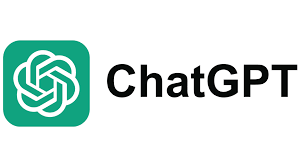 Objective: Develop adaptable role-play scripts for Motivational Interviewing (MI) training.

Scenario Example: Client expresses ambivalence about substance use; officer uses MI techniques to explore and address resistance.
MI Techniques Demonstrated: 
Open-ended questions to explore the client’s feelings about their behavior.
Reflections to validate concerns and guide toward considering change.
Affirmations to build rapport and recognize client strengths.

Outcome: Practical training tool to enhance officer confidence and competence in MI techniques.
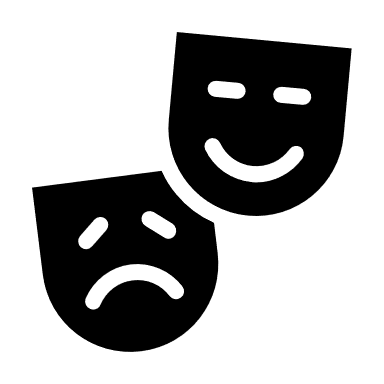 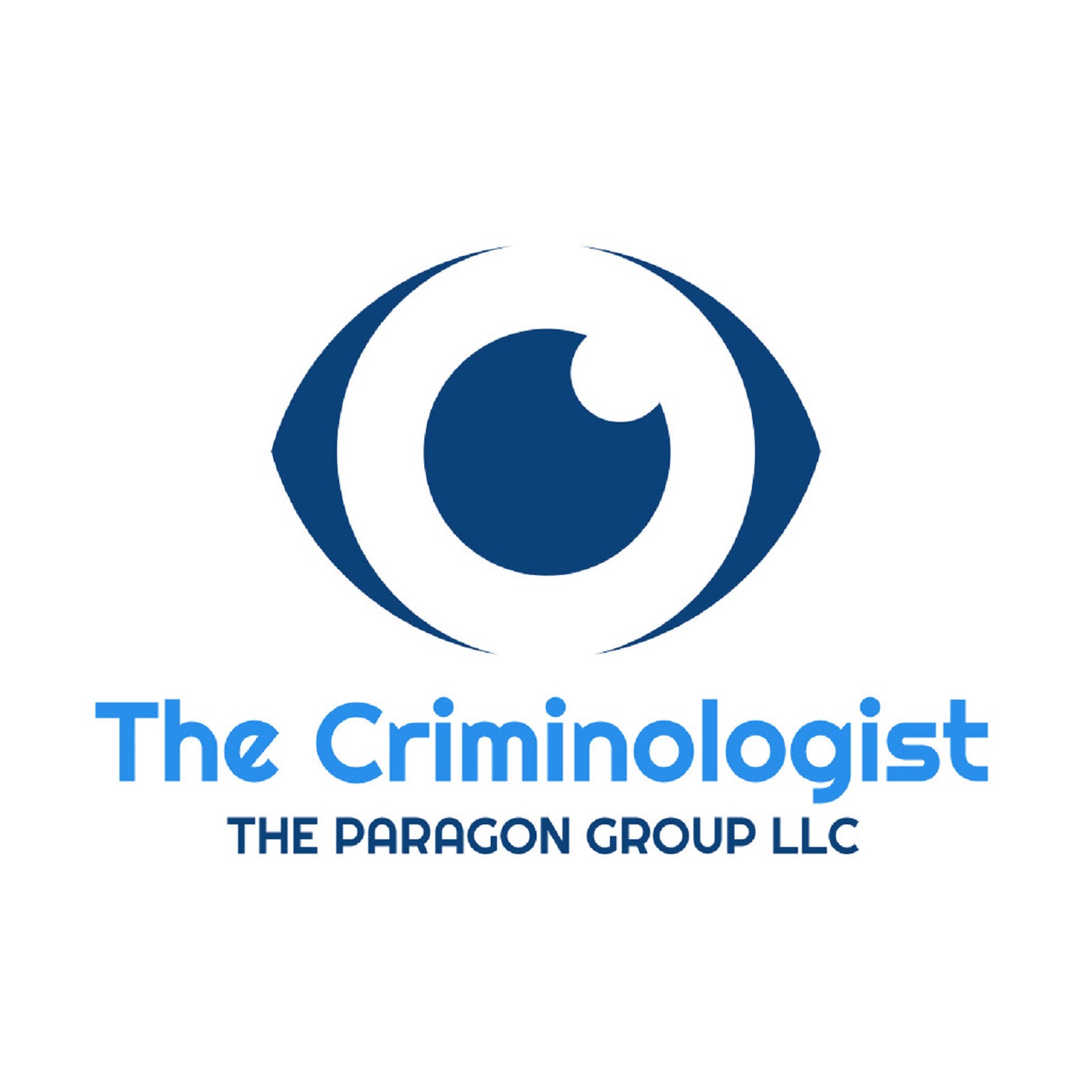 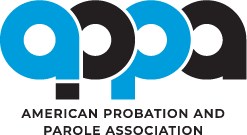 [Speaker Notes: “Now that we’ve discussed the potential for generative AI in creating training resources, let’s dive into how it can support the development of practical tools like role-play scripts for Motivational Interviewing.”
Context:
“Motivational Interviewing, or MI, is a foundational skill for probation officers, particularly when working with clients who are resistant to change. Creating realistic training scenarios is often a time-consuming task, requiring creativity and precision to model effective techniques.”
Highlight the AI Advantage:
“With ChatGPT, we can quickly generate detailed, authentic role-play scripts tailored to specific training needs. These scripts demonstrate how officers can effectively use MI principles to address real-world challenges.”
Introduce the Example:
“Take this example: A probation client struggling with substance use feels ambivalent about making changes. The officer’s role in this scenario is to use MI techniques to help the client explore their ambivalence and consider small steps toward change.”
Emphasize the Learning Outcome:
“This tool not only saves trainers significant preparation time but also ensures that officers have dynamic, relatable practice scenarios. The result? Enhanced confidence and skill in applying MI techniques.”
Transition to Next Slide:
“Let’s take a closer look at how AI-generated scripts bring these scenarios to life.”

(STOP SHARE AND GO TO GPT)]
Key Take Aways from Role-Play Script Creation with
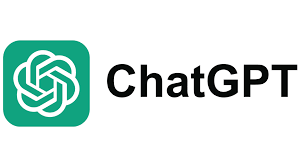 Efficiency: Saves time by generating realistic role-play scripts tailored to specific scenarios.

Customization: Allows officers to adjust scripts to reflect diverse client profiles and challenges.

Skill Building: Supports the development of reflective listening, affirmations, and effective communication skills.

Versatility: Can adapt scripts for different training levels—from foundational skills to advanced techniques.

Engagement: Encourages realistic and interactive training environments for probation officers.
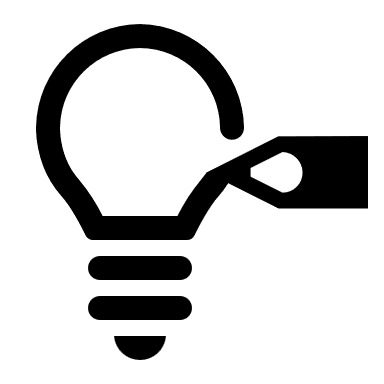 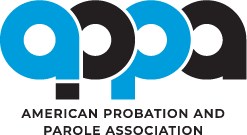 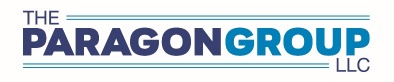 [Speaker Notes: "This slide highlights the key takeaways from using ChatGPT to create role-play scripts for motivational interviewing training.
First, efficiency is one of the major benefits. ChatGPT quickly generates scripts that are both realistic and tailored to specific training scenarios, significantly reducing preparation time.
Second, customization allows you to modify the generated scripts to reflect the diverse backgrounds and challenges of clients probation officers encounter. This flexibility ensures the training is relevant and impactful.
Next, these scripts are highly effective for skill building, particularly in motivational interviewing techniques like reflective listening, providing affirmations, and de-escalation strategies. By practicing with these scripts, officers can enhance their communication skills in a controlled environment.
Additionally, the versatility of ChatGPT means you can adapt the content for different training levels—whether it's for officers new to MI or for those advancing their expertise.
Finally, using these role-play scenarios creates engagement by fostering realistic and interactive training experiences. Officers can relate the scripts to real-world situations, making the training more applicable and memorable.
As we move forward, think about how this tool could transform your own training preparation process, saving you time while delivering impactful results."]
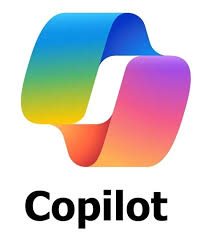 Demo IV: Analyzing  Risk Assessment scores with
"Please analyze the following LS/CMI risk assessment scores. Summarize the key risk areas and provide a brief narrative highlighting the client's top three criminogenic needs. 
Suggest three high-level intervention strategies to address these needs and note any strengths that can support case planning."
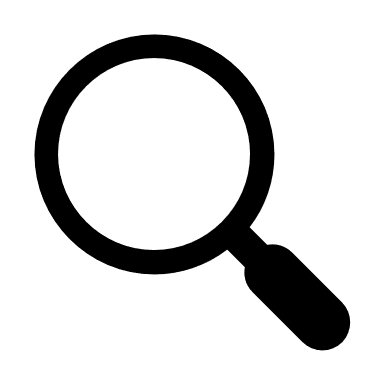 Step 1: Analyze LS/CMI Data 
Co-Pilot processes raw data to identify high-risk criminogenic needs.
Step 2: Summarize Key Risks
Generates a concise summary of the top three criminogenic needs.
Step 3: Recommend Interventions 
Suggests evidence-based strategies tailored to the client’s needs.
Step 4: Highlight Strengths
Identifies protective factors, such as family support or recreational opportunities.
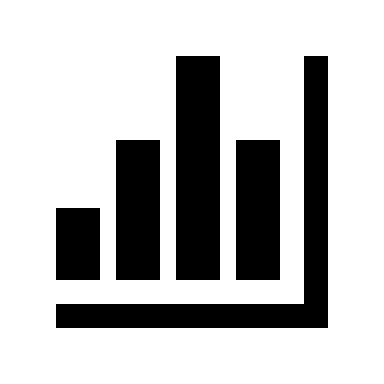 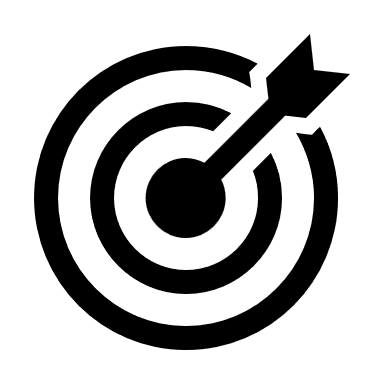 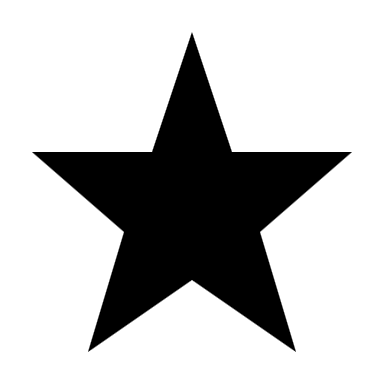 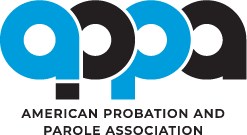 [Speaker Notes: "Let’s take a closer look at how Co-Pilot analyzes LS/CMI risk assessment scores. On the left, you’ll see the exact prompt we’ll use to guide Co-Pilot. Think of this as the instructions we give to the tool—just like you would provide a task list for someone helping you.
On the right, we’ve broken down what Co-Pilot does behind the scenes into four key steps. This helps us understand how it processes the data and delivers meaningful outputs for our work. Here’s how it works:
Analyze LS/CMI Data: First, Co-Pilot examines the raw scores we provide. It’s essentially reading and understanding the percentages and values from the assessment, much like you would if you were reviewing a printed LS/CMI score sheet.
Summarize Key Risks: Next, Co-Pilot identifies the client’s top three criminogenic needs and creates a concise narrative. This is like drafting a quick summary that highlights the most important areas to address in case planning.
Recommend Interventions: Based on the identified risks, Co-Pilot suggests tailored, evidence-based strategies. These are high-level intervention ideas to guide us as we think about how to support the client’s change process.
Highlight Strengths: Finally, it looks for strengths or protective factors that can help with case planning—things like family support, recreation opportunities, or any areas where the client is doing well.
These steps represent what’s happening inside Co-Pilot’s 'mind' as it processes our input. It’s like having a highly efficient assistant that can quickly sift through data and provide actionable insights.
As we move to the live demo, you’ll see exactly how these steps play out in Co-Pilot and how the tool can streamline your case planning process.“

(After Copilot feedback, here is the next PROMPT: Mentorship and Positive Social Networks: Establish mentorship programs and support systems that connect the client with positive role models and pro-social peers. These networks can provide guidance, support, and encouragement, helping the client move away from criminal companions and build a more positive social circle. My agency does not have access to this type of resources. Suggest ways to address this risk factor using proven cognitive behavioral interventions.]
Key Takeaways:  Enhancing Risk Assessment Insights(What          brings to the table)
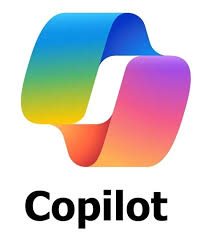 Efficient Summarization of Risk Profiles

Prioritizing Criminogenic Needs.

Actionable Interventions Strategies.

Incorporating Strength in Planning

Enhancing Decision-Making in Supervision

Supports Evidence Based Practices.
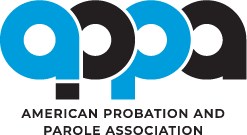 [Speaker Notes: "As we wrap up this demonstration, let’s summarize the key takeaways on how Co-Pilot enhances risk assessment insights. This slide captures what makes Co-Pilot such a valuable tool in the case planning process."
Key Points to Highlight:
Efficient Summarization of Risk Profiles:
"Co-Pilot excels in breaking down detailed LS/CMI scores into actionable summaries. For example, it highlights key risk domains like Antisocial Patterns and Peer Influences, saving officers significant time while providing clarity."
Example: "Instead of wading through multiple reports, Co-Pilot identifies Antisocial Thinking as a priority, with clear, concise outputs."
Prioritizing Criminogenic Needs:
"By focusing on the top three criminogenic needs, Co-Pilot ensures we address areas with the greatest potential to reduce recidivism."
Key Insight: "Antisocial Thinking, Peer Influence, and Education/Employment are often at the core, aligning perfectly with evidence-based practices like the RNR framework."
Actionable Intervention Strategies:
"What sets Co-Pilot apart is its ability to generate tailored strategies. For example:
Implementing CBT for antisocial thinking.
Providing vocational training for employment gaps.
Facilitating peer support programs to address risky associations."
"These strategies give officers practical steps to create meaningful change."
Incorporating Strengths in Planning:
"Co-Pilot balances risks by identifying client strengths—like family support or recreational potential. This allows officers to incorporate protective factors into case planning."
Example: "Encouraging pro-social recreational activities as a way to reinforce positive behavior."
Enhancing Decision-Making in Supervision:
"With Co-Pilot, raw data is transformed into actionable insights in minutes, empowering officers to make informed, evidence-based decisions for their clients."
Impact: "This reduces guesswork and promotes personalized, effective supervision plans."
Supports Evidence-Based Practices:
"Finally, Co-Pilot’s outputs are grounded in evidence-based frameworks like the RNR model, ensuring probation officers are using validated approaches to reduce risk and improve outcomes."
Closing Statement:"These takeaways underline the transformative potential of Co-Pilot in probation supervision. By integrating Co-Pilot into your workflow, you can streamline the case planning process, ensure adherence to evidence-based practices, and ultimately, promote better client outcomes."]
How  and                 and                     Work Together
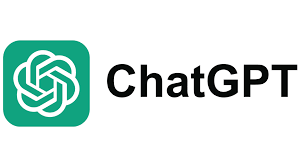 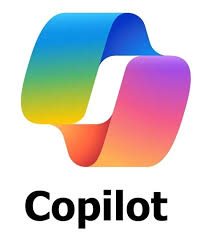 Step 1: Input Data
LS/CMI data is entered into Co-Pilot for initial analysis.
Step 2: Generate Summary
Co-Pilot summarizes the client’s top risks, strengths, and high-level intervention strategies. 
Step 3: Case Plan Creation
Summarized insights are passed to ChatGPT to generate a detailed, personalized case plan.
Input (Step 1):
LS/CMI assessment scores highlight client risks and needs. 
Summary (Step 2):
Co-Pilot processes data, identifying key criminogenic needs (e.g., Antisocial Patterns, Peers).
High-level strategies are suggested to address risks and leverage strengths.
Case Planning (Step 3):
ChatGPT expands on Co-Pilot’s insights, creating actionable plans with SMART goals.
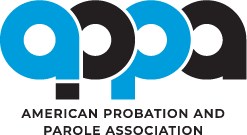 [Speaker Notes: Transition to ChatGPT
"We’ve just seen how Co-Pilot helps probation officers quickly analyze LS/CMI scores and produce insights. Now, let’s take this a step further."
"The final step in our workflow involves using ChatGPT to craft detailed, actionable case plans that align with evidence-based practices and address criminogenic needs."
Setting Expectations
"In this demo, we’ll see how ChatGPT takes the analysis and strategies suggested by Co-Pilot and expands on them to create a robust case plan. This bridges the gap between high-level insights and on-the-ground action."
Engage the Audience
"As you watch this demonstration, think about how this process could apply directly to your day-to-day work. How might this save you time or help you focus on relationship-building with clients?"
Privacy and Practical Use
"Before diving in, I want to address a common question: privacy. Remember, all client data should be anonymized, and ChatGPT processes information securely without storing sensitive details. Always review and modify the outputs to ensure alignment with agency policies."
Transition to Demo
"With that in mind, let’s move into the ChatGPT demo. I’ll stop sharing the slide deck for a moment to show you exactly how this works in real time."]
Demo V: Utilizing              for Probation Case Planning
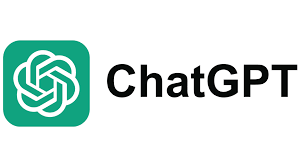 Objective: Utilize AI to create targeted, actionable case plans addressing priority criminogenic domains.
Key Targets:  

Antisocial Patterns: Develop interventions to address distorted thinking and behavior.
Companions: Focus on reducing influence from negative peers and fostering pro-social relationships.
Education/Employment: Enhance skills and opportunities to reduce recidivism risk.

Approach: Align case planning strategies with evidence-based practices, including the Risk-Need-Responsivity (RNR) model.

Outcome: Ensure individualized, measurable, and goal-oriented case plans.
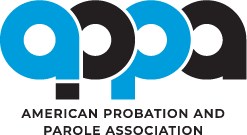 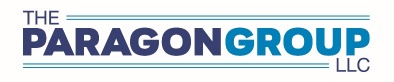 [Speaker Notes: Narrative Introduction:"This demonstration brings us to the culmination of everything we’ve explored so far. Using ChatGPT, we’ll now take the key outputs from the Co-Pilot analysis of LS/CMI scores and dive deeper into creating specific, actionable case plans."
Talking Points:
Objective:"The goal here is to show how AI can help officers build targeted case plans by breaking down priority criminogenic needs into practical interventions. We’re focusing on three key domains highlighted in our earlier demonstration: Antisocial Patterns, Companions, and Education/Employment."
Why These Domains Matter:
"Antisocial Patterns often represent the root cause of distorted thinking and criminal behavior, so addressing this domain is critical to success."
"Companions have a significant influence on behavior—negative peers can derail progress, while pro-social relationships can promote positive change."
"Education and employment are major drivers of desistance. Addressing barriers here helps create stability and opportunity for clients."
What ChatGPT Will Do:
"We’ll demonstrate how ChatGPT can provide tailored interventions for each domain. For instance, it can suggest cognitive-behavioral techniques for Antisocial Patterns, strategies for building pro-social networks for Companions, and vocational programs for Education/Employment."
"These plans align with the Risk-Need-Responsivity model, ensuring they’re evidence-based, actionable, and measurable."
Segue to Demo:"Let’s switch over to the ChatGPT platform and see how it can assist in creating these detailed case plans."]
Input Data (PROMPTS) and Case Planning Workflow
Assessment Results Analysis: "Based on the following LS/CMI risk assessment results, identify the client’s top three criminogenic needs and associated strengths”.
Prioritizing Criminogenic Needs: "Prioritize Antisocial Patterns, Companions, and Education/Employment as the focus for intervention planning”.
Generating Evidence-Based Interventions:  "Suggest three evidence-based interventions for each need, ensuring they align with the Risk-Need-Responsivity model”.
Incorporating Client Strengths: "Leverage the client’s strengths, such as family support and low leisure/recreation risk, to enhance engagement and compliance”.
Creating Measurable Goals: "Develop a SMART goal framework for each intervention, specifying timelines and measurable outcomes."
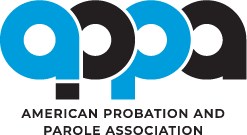 [Speaker Notes: PROMPT GENERATION!!

Introduction to the Slide: "This slide outlines the core components of how we use the data generated from the LS/CMI assessment to guide the case planning process. We’re taking the insights gained earlier—our top three criminogenic needs and client strengths—and breaking them down into actionable steps for case planning."
Bullet Point Explanation:
Assessment Results Analysis:
"The first step in this process is analyzing the LS/CMI assessment results. Using ChatGPT, we’ll identify the client’s top three criminogenic needs and any protective factors or strengths they may possess. This creates a clear starting point for intervention planning."
Prioritizing Criminogenic Needs:
"From the analysis, we’ll prioritize domains like Antisocial Patterns, Companions, and Education/Employment. These domains were flagged as high-risk areas and will be the focus of the case plan to maximize the impact of interventions."
Generating Evidence-Based Interventions:
"ChatGPT helps us develop three evidence-based intervention strategies for each criminogenic need. For example, interventions for Antisocial Patterns might include cognitive-behavioral techniques, while addressing Education/Employment could involve vocational training programs. These recommendations align with the Risk-Need-Responsivity model."
Incorporating Client Strengths:
"An essential part of this process is leveraging client strengths. For instance, if a client has strong family support or a low risk in leisure/recreation, these protective factors can be incorporated into the plan to increase engagement and compliance."
Creating Measurable Goals:
"The final step is to create measurable goals using a SMART framework—specific, measurable, achievable, relevant, and time-bound. This ensures that each intervention has clear outcomes and timelines for monitoring progress."]
Generating Client Case Plan Prompts
"Based on the LS/CMI results, create a detailed case plan prioritizing Antisocial Patterns, Companions, and Education/Employment. Suggest evidence-based interventions, measurable goals, and timelines, while leveraging strengths like family support and recreation potential."
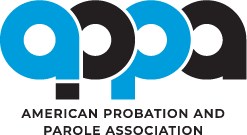 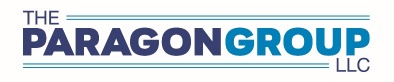 [Speaker Notes: "This slide introduces the prompt we'll use in the live demonstration. As you can see, the focus is on creating a detailed case plan tailored to the client's top criminogenic needs—Antisocial Patterns, Companions, and Education/Employment.
The prompt also directs ChatGPT to:
Suggest evidence-based interventions,
Develop measurable goals and timelines, and
Leverage client strengths like family support and recreation potential.
By using this input, ChatGPT generates a comprehensive and actionable plan aligned with evidence-based practices like the Risk-Need-Responsivity model. Let me now demonstrate how this process unfolds in real-time.“


Transition to Live Demo:
After discussing this slide, let your audience know you’ll stop sharing the PowerPoint to navigate to the live ChatGPT session. This smooth transition will help attendees follow along without confusion.]
Client Case Plan(Example Output)
1. Criminogenic Need: Antisocial Patterns
Intervention: Cognitive-Behavioral Therapy (CBT) sessions focused on identifying and restructuring antisocial thinking patterns.
Goal: Complete 12 weekly CBT sessions to develop skills for recognizing and challenging harmful thought patterns and replacing them with pro-social alternatives.
Timeframe: Complete sessions within 3 months.
Progress Measure: Attendance records and completion of structured CBT exercises, such as tracking cognitive distortions and alternative responses.
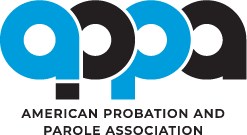 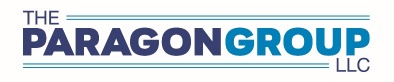 [Speaker Notes: "Let’s take a closer look at how we can target antisocial patterns, which are often a primary driver of risk for reoffending. 
This example showcases a practical and evidence-based intervention approach."
Key Components: "First, we address the criminogenic need by implementing Cognitive Behavioral Therapy (CBT) sessions. The focus is on identifying and restructuring antisocial thought patterns."
Objectives and Goals: "The goal is to complete 12 weekly CBT sessions, equipping the client with skills to recognize and challenge harmful thought patterns. The structured timeline is within three months, ensuring accountability and progress tracking."
Progress Measurement: "We’ll measure success through attendance records and the completion of CBT exercises, such as identifying cognitive distortions and practicing alternative responses. This ensures that the intervention is not only attended but also actively applied."
Transition: "This example highlights how targeted interventions can directly address key risk factors. Let’s move on to another critical area: the influence of antisocial peers."]
Client Case Plan (Example Output)
2. Criminogenic Need: Companions (Peers)
Intervention: One-on-one cognitive-behavioral interventions to address the influence of antisocial peers.
Cost-Benefit Analysis: Conduct guided exercises evaluating the pros and cons of maintaining high-risk peer relationships.
Goal: Identify two high-risk relationships and outline actionable strategies to minimize contact.
Timeframe: Complete within the first month.
Social Skills Development: Role-play refusal skills and boundary-setting scenarios to reduce peer pressure.
Goal: Successfully practice refusal strategies in three supervised sessions and implement these skills in real-world situations.
Timeframe: Complete within 2 months.
Problem-Solving Training: Learn structured steps to resolve peer-related challenges.
Goal: Apply problem-solving steps in three role-play scenarios during sessions.
Timeframe: Achieve proficiency within 1 month.
Progress Measure: Documented practice scenarios and client feedback on applying skills in daily interactions.
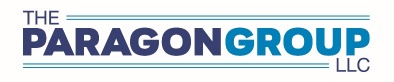 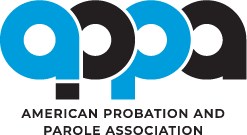 [Speaker Notes: Introduction: "The next example focuses on addressing the influence of antisocial peers, which often contributes significantly to a client’s risk profile."
Intervention Strategy: "We use one-on-one cognitive-behavioral interventions to evaluate peer relationships. This includes guided cost-benefit analyses of high-risk relationships, role-play scenarios for boundary-setting, and structured problem-solving training."
Goals and Timeframes: "For instance, we aim to identify two high-risk peer relationships and develop strategies to minimize contact within the first month. Additionally, clients practice refusal skills and boundary-setting scenarios over two months and problem-solving strategies within one month."
Progress Measurement: "The success of these interventions is tracked through documented practice scenarios and feedback from the client on applying these skills in real-world interactions."
Transition: "By addressing peer influences, we can significantly reduce environmental risks. Next, we’ll explore a plan for enhancing education and employment opportunities."]
Client Case Plan (Example Outputs)
3. Criminogenic Need: Education/Employment
Intervention: Employment readiness training and job search assistance.
Vocational Training: Enroll in a skills training program tailored to the client’s interests and abilities.
Goal: Complete enrollment and attend the first session within 1 month.
Timeframe: Complete training program within 3 months.
Job Placement Support: Work with local employment services to secure part-time employment.
Goal: Secure part-time work within 6 months.
Progress Measure: Enrollment verification and pay stubs.
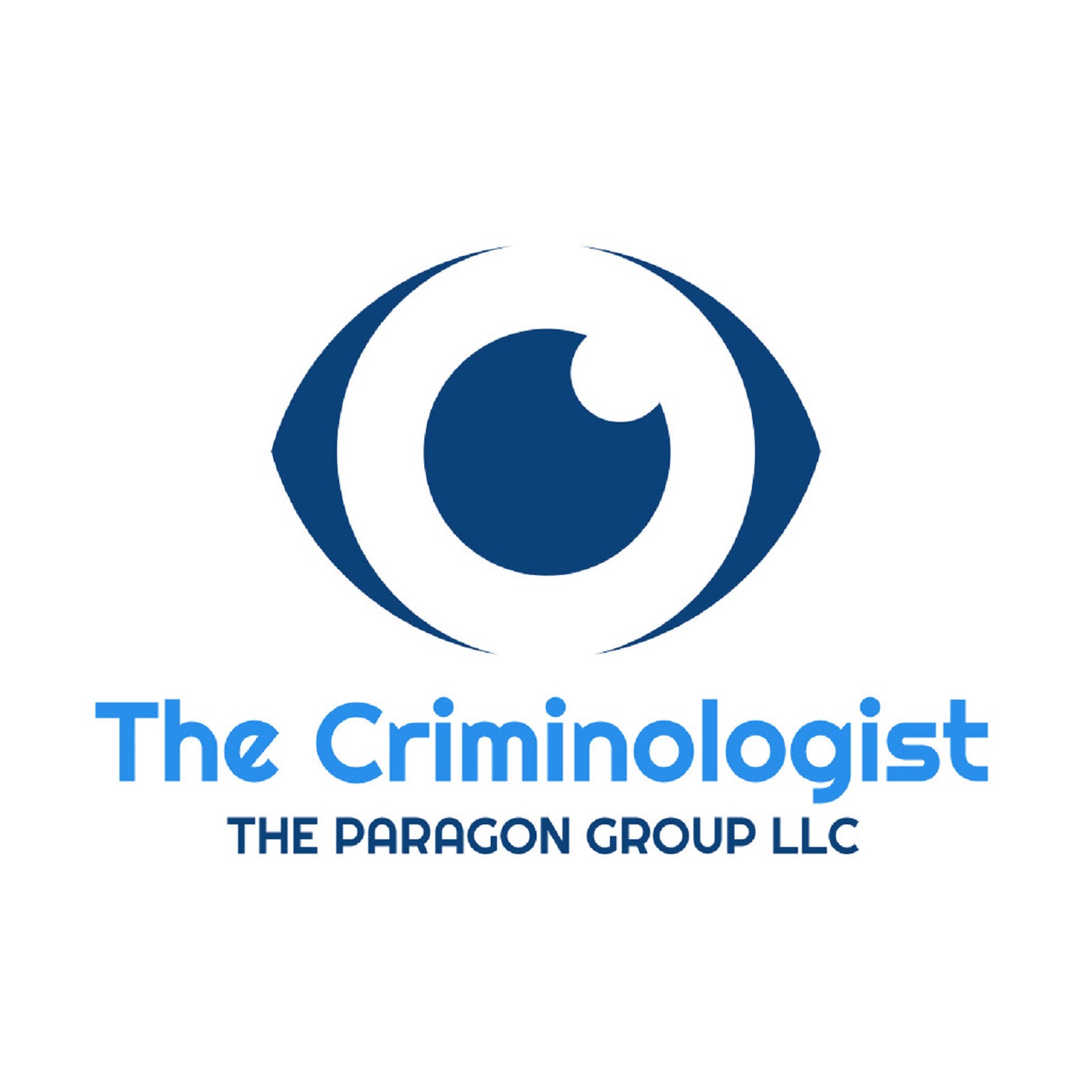 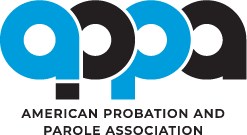 [Speaker Notes: Introduction: "Finally, let’s discuss how we can support clients in achieving educational and employment stability—a crucial factor for long-term desistance."
Intervention Strategy: "This plan focuses on employment readiness training and job search assistance. Clients enroll in skills training programs tailored to their interests and abilities."
Goals and Timeframes: "The timeline includes completing enrollment and attending the first session within one month and completing the training program within three months. Additionally, we aim to secure part-time employment within six months through local job placement support."
Progress Measurement: "Progress is tracked through enrollment verification and pay stubs, ensuring that clients are actively engaging and benefiting from the program."
Summary: "This example demonstrates how tailored interventions in education and employment can empower clients to build a stable and productive future. Together, these case plans illustrate the comprehensive support we can provide when targeting criminogenic needs effectively."]
Client Case Plan (Example Outputs)
Incorporating Strengths
Family/Marital Stability: Involve family members in the case plan through monthly check-ins or participation in family counseling sessions to reinforce pro-social support networks.
Leisure/Recreation: Encourage participation in low-risk recreational activities (e.g., sports, community events) to build positive habits and reduce stress.

Final Case Plan Summary
This case plan emphasizes targeting the client’s top criminogenic needs with practical, evidence-based interventions and strengths-based approaches that are realistic within a probation officer’s resources.

By addressing high-risk areas (Antisocial Patterns, Companions, Education/Employment) and leveraging strengths (Family/Marital Stability, Recreation), the plan aligns with the Risk-Need-Responsivity model to reduce recidivism and promote long-term success.
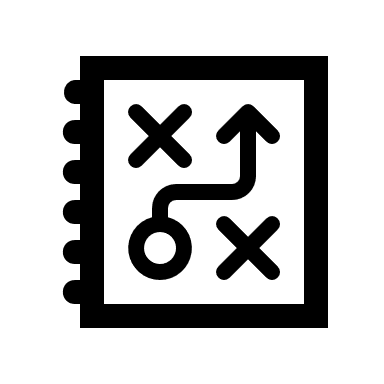 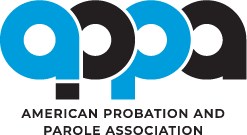 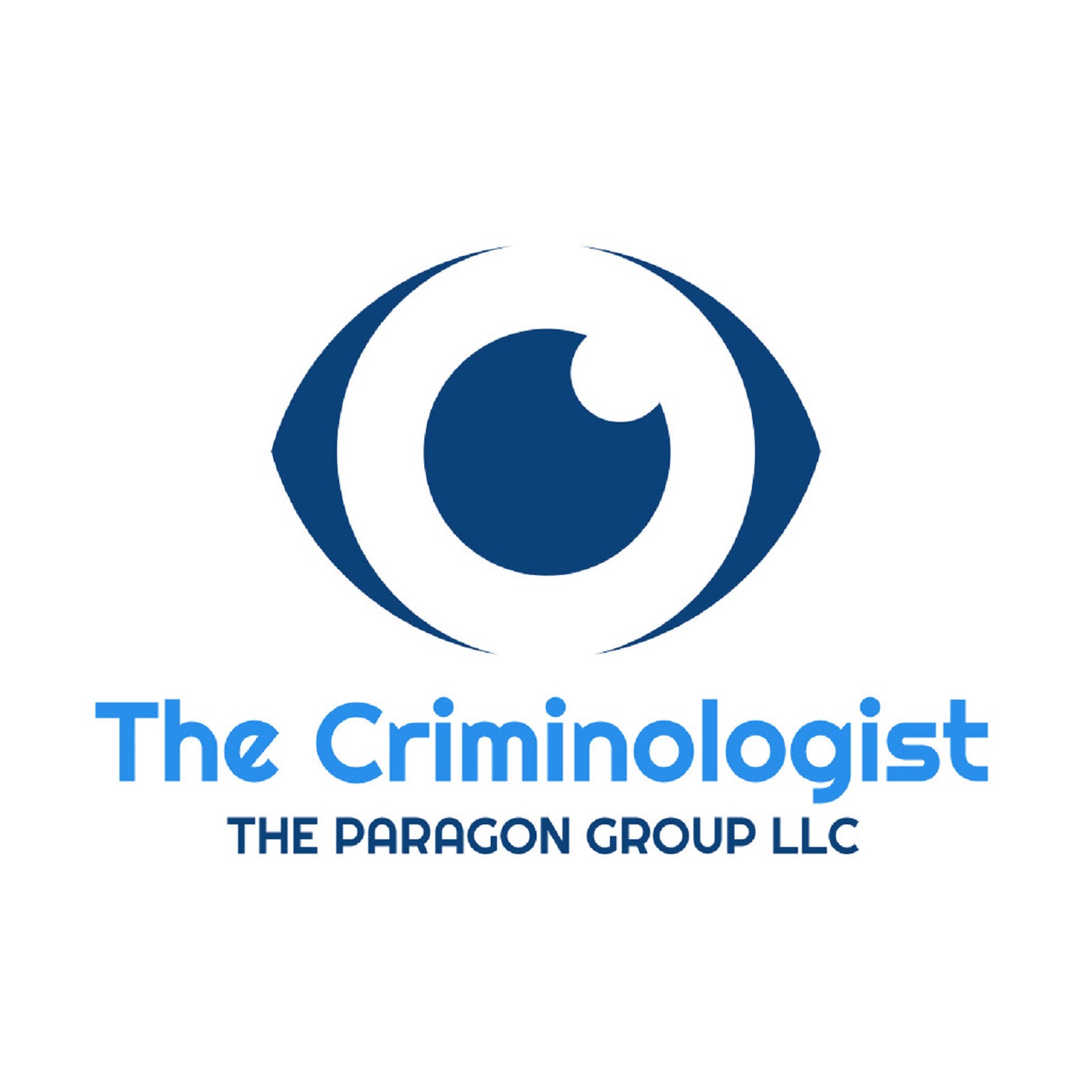 [Speaker Notes: "As we approach the final case plan, it's essential to remember the role of client strengths in the process. Strengths are protective factors that can support positive outcomes when leveraged effectively. This section highlights two examples: family/marital stability and leisure/recreation."
Elaborating on Strengths:
Family/Marital Stability:
"One of the most powerful protective factors is the client’s support network. This includes family members, who can be involved in the case plan through regular check-ins or participation in family counseling sessions. These actions help reinforce pro-social habits and provide the client with a sense of accountability and belonging."
Leisure/Recreation:
"Encouraging participation in structured recreational activities, such as sports or community events, can help clients build positive habits and reduce stress. It also provides them with opportunities to engage in pro-social environments and establish healthier routines."
Case Plan Summary:
"The final case plan prioritizes the client’s top criminogenic needs—antisocial patterns, companions, and education/employment. By addressing these needs through targeted interventions while leveraging protective factors such as family support and leisure opportunities, we create a balanced and actionable plan. This approach aligns with the Risk-Need-Responsivity model, ensuring that interventions are realistic, evidence-based, and geared toward long-term success."
Call to Reflection:
"Take a moment to consider how you currently incorporate client strengths into your case planning. How might these examples inspire new strategies in your work?"]
Key Takeaways from Case Plan demo
1. Efficient Personalization:ChatGPT quickly generates individualized, evidence-based case plans tailored to client needs.
2. Alignment with RNR Model:Recommendations align with the Risk-Need-Responsivity framework, ensuring targeted and effective interventions.
3. Incorporation of Strengths:Plans leverage client strengths, such as family support and recreation potential, to enhance engagement and compliance.
4. Realistic and Feasible Goals:Suggested goals are specific, measurable, achievable, relevant, and time-bound (SMART), ensuring clarity and accountability.
5. Enhanced Officer Efficiency:By automating plan creation, ChatGPT reduces administrative burden, allowing officers to focus on client engagement.
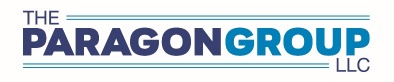 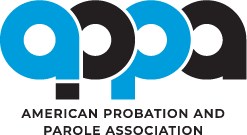 [Speaker Notes: Introduction:“Now that we’ve seen how ChatGPT can generate a detailed and personalized case plan, let’s recap the key takeaways from this demonstration. These points highlight how generative AI can revolutionize case planning for probation officers.”
Point 1 – Efficient Personalization:“First, ChatGPT enables efficient personalization. By analyzing client data, it quickly generates case plans tailored to the individual’s criminogenic needs. This ensures each plan is unique and directly relevant to the client, without requiring officers to start from scratch.”
Point 2 – Alignment with the RNR Model:“Second, ChatGPT’s outputs align with the Risk-Need-Responsivity framework, or RNR. This ensures that interventions target the highest-risk areas, like antisocial patterns or peer influences, while remaining responsive to the client’s specific circumstances.”
Point 3 – Incorporation of Strengths:“Third, ChatGPT incorporates the client’s strengths into the plan. For example, leveraging family support or recreational interests not only enhances engagement but also builds a foundation for sustainable change. This balanced approach ensures the client feels supported, not just managed.”
Point 4 – Realistic and Feasible Goals:“Fourth, the plans generated by ChatGPT include realistic, actionable goals that follow the SMART framework—specific, measurable, achievable, relevant, and time-bound. This clarity helps both the client and the officer track progress and maintain accountability.”
Point 5 – Enhanced Officer Efficiency:“Finally, ChatGPT significantly enhances officer efficiency. By automating the process of creating structured case plans, it reduces the administrative burden on officers. This allows them to focus more of their time and energy on meaningful client engagement.”
Closing:“In summary, ChatGPT is a powerful tool that not only streamlines the case planning process but also ensures that plans are evidence-based, tailored, and actionable. It’s a clear example of how generative AI can complement the expertise of probation officers, helping them deliver better outcomes for their clients.”]
Key Challenges and Ethical Considerations
Data Privacy and Confidentiality: How do we ensure client data privacy with AI?
Bias and Fairness: What safeguards can prevent systemic biases in AI generated outputs?
Accountability:  Who is responsible for AI driven decisions-Officers, agencies, or technology providers?
Overreliance on AI: How do we balance AI tools with professional judgment and oversight? 
Transparency: How do we ensure officers and clients understand how AI generates recommendations?
Training and Knowledge Gaps: What recourses are needed to trains staff to use AI responsibly?
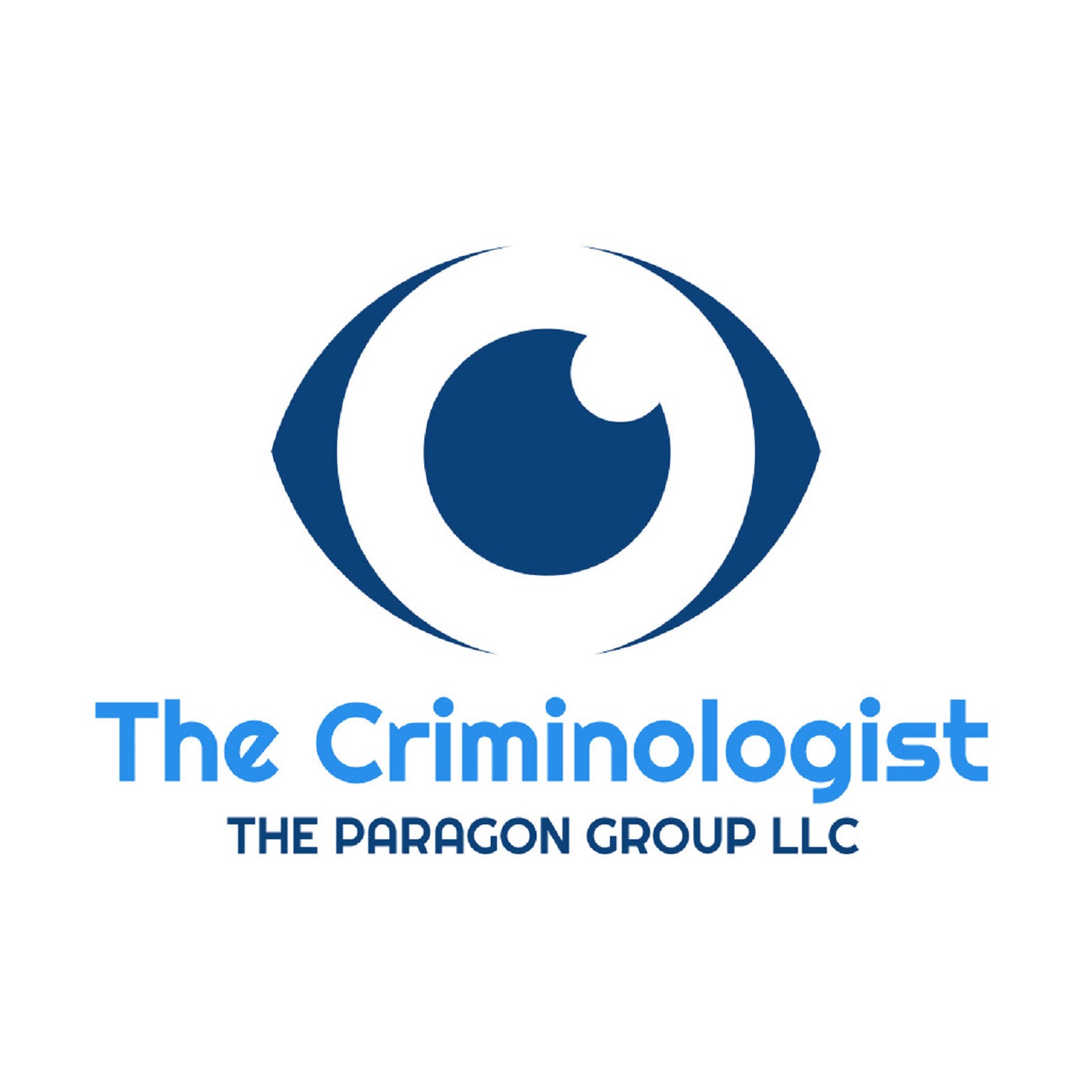 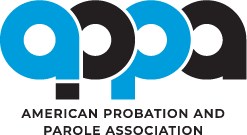 [Speaker Notes: Introduction:“This slide focuses on the critical ethical considerations when implementing generative AI tools in probation workflows. While these tools provide immense potential, they also bring challenges that require thoughtful solutions.”
Section 1: Key Challenges“First, let’s address the challenges generative AI introduces:
Data Privacy and Confidentiality: AI tools rely on client data, which raises concerns about potential breaches or misuse. We must ensure these tools operate within secure systems.
Bias and Fairness: AI can unintentionally reinforce systemic biases if not carefully monitored. Agencies must evaluate outputs for fairness and inclusivity.
Accountability: It’s important to clarify who holds responsibility for AI-driven decisions—the officer, the agency, or the technology provider.
Overreliance on AI: While AI can enhance workflows, it’s critical to maintain human oversight to ensure ethical decision-making.
Transparency: Officers need to understand and explain how AI generates outputs, particularly in client-facing interactions.
Training and Knowledge Gaps: Staff must be trained to use AI tools effectively and responsibly, bridging any gaps in knowledge or experience.”
Section 2: Framing the Questions“To address these challenges, we can ask ourselves:
How do we ensure client data privacy when summarizing case notes with Co-Pilot?
What are the risks of over-relying on AI-generated case plans from ChatGPT?
How can officers maintain professional judgment and oversight while leveraging AI tools?
These questions provide a framework for thinking critically about how we use AI in probation work.”
Closing:“By recognizing these challenges and engaging with these questions, we can integrate generative AI tools responsibly, balancing their benefits with the ethical considerations necessary to build trust and deliver better outcomes for clients.”]
Generative AI – Key Benefits
Enhances efficiency in report writing and case documentation. 

Assists with personalized interventions for diverse client needs.

Automates repetitive tasks, freeing up time for meaningful human interactions.
Supports decision-making with data-driven insights and summaries.

Provides scalable solutions for resource-strapped agencies.

Encourages innovation while maintaining public trust and accountability.
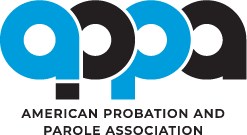 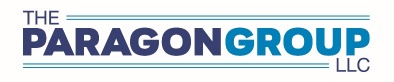 [Speaker Notes: introduction: "Generative AI isn’t just for tech giants or private corporations. It has real, practical benefits for probation and parole work, addressing challenges like time constraints, resource limitations, and the need for personalized approaches."
Efficiency in Documentation: "Think about how much time is spent writing reports or summarizing case details. Generative AI can handle these routine tasks quickly and accurately, giving officers more time to focus on clients."
Personalized Interventions: "By analyzing client needs, AI can help tailor interventions that are more likely to work, ensuring that services are both effective and equitable."
Freeing Time for Human Interaction: "Automation doesn’t replace human connection; it enhances it. With AI taking care of repetitive tasks, officers can dedicate more time to building rapport and trust with clients."
Data-Driven Insights: "AI can process and summarize vast amounts of data, providing actionable insights that support informed decision-making while remaining transparent and accountable."
Scalability for Resource Challenges: "In agencies where resources are tight, AI scales up operations—whether it’s producing learning materials or analyzing trends—without overburdening staff."
Fostering Innovation and Trust: "By using AI ethically and transparently, agencies can embrace innovation while maintaining the trust of the communities they serve. The goal isn’t to replace officers but to empower them."]
https://www.youtube.com/watch?v=2IK3DFHRFfw
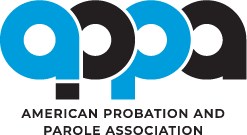 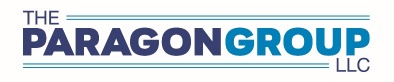 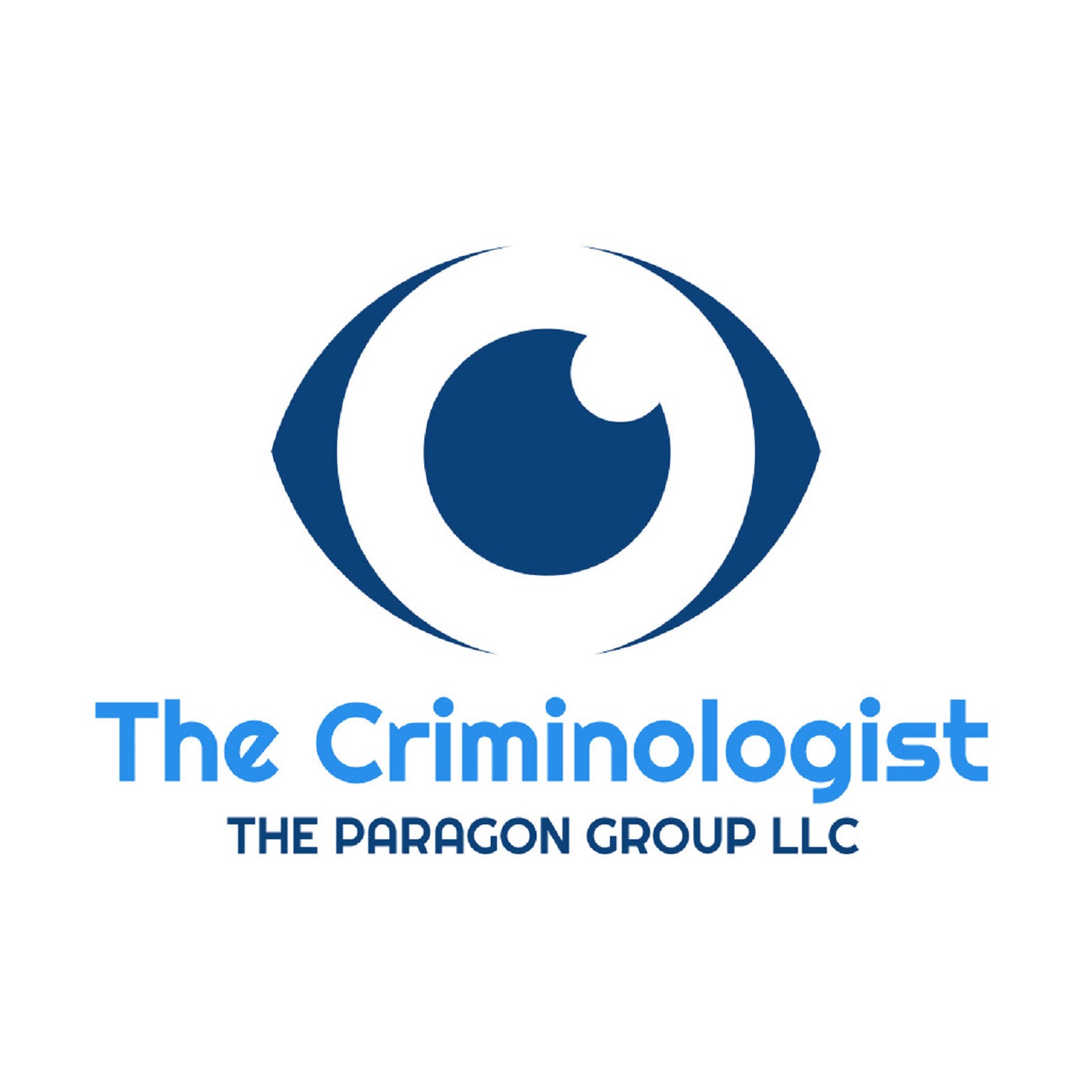 [Speaker Notes: Q&A and Feedback
Thank participants for attending!!


Encourage exploration of AI tools and provide resources for further learning]
Joseph Arvidson, Executive Director->

Visit us at www.TheParagonGroupLLC.com

Podcast -> “The Criminologist” 
Available on iTunes, Spotify, Stitcher, Overcast, etc. 


               channel-> “The Criminologist” 


Follow The Criminologist Podcast on 

joearvidson7@gmail.com
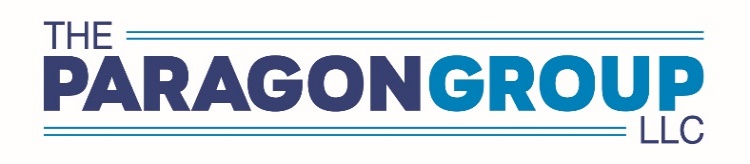 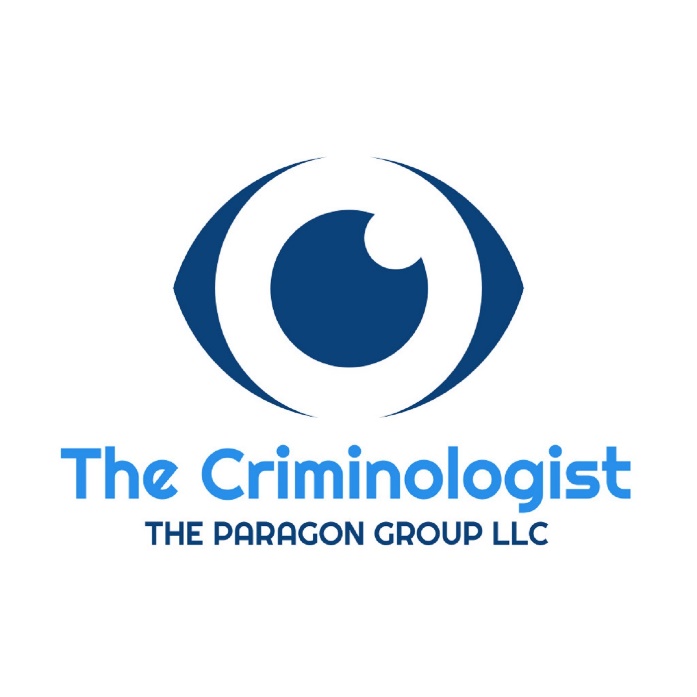 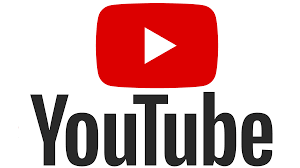 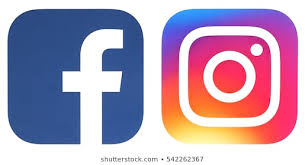 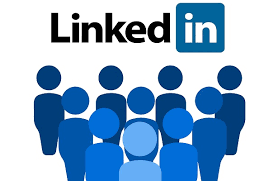